UniPack Compact Substation
Optimized solution for Data Centers
Data Centers
UniPack Compact Secondary Substation (CSS)
Data Centers
Compact Secondary Substation
ABB UniPack
Values
High level of safety for equipment and personnel
Type tested per the latest international standard IEC 62271-202
Internal arc tested for public and service personnel safety

Compact solution with a small footprint
Design optimized for optimal footprint utilization
Faster delivery 

Reliability
Plug and play solution including medium voltage switchgear, transformer and low voltage switchboard 
Easy and fast installation, commissioning and relocation
Natural cooling of transformer to reduce risk of failure
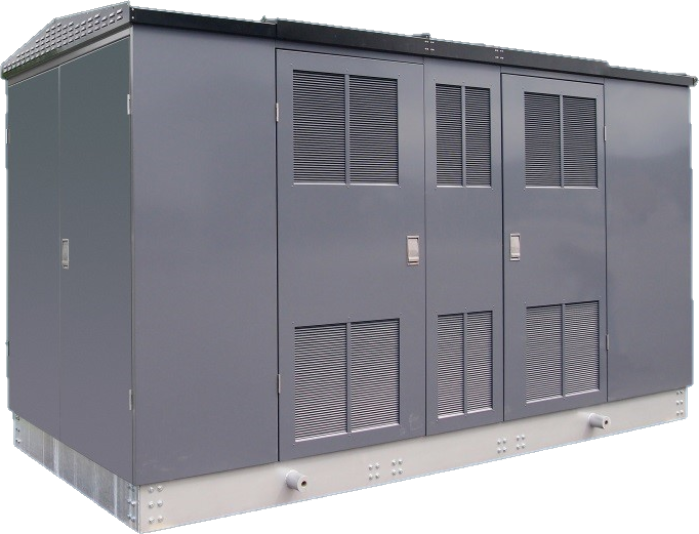 UniPack Compact Substation for Data Centers
September 22, 2023
Slide 3
Data Centers
Values
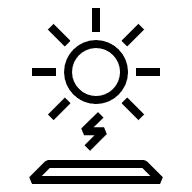 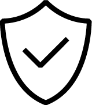 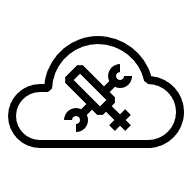 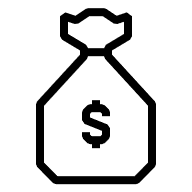 4. Eco-friendly
Low environmental impact
Transformer oil containment bund or dry type
Low global warming potential MV switchgear as an option
Energy efficient with low losses transformer
2. Reliability
Plug and play solution including MV/LV SWG and transformer
Easy and fast installation, commissioning and relocation
Natural cooling of transformer to reduce risk of failure
1. High safety
Internal arc fault tested 
Type tested per IEC62271-202
3. Compact solution with a small footprint
Design optimized for optimal footprint utilization
Fast delivery
Slide 4
September 22, 2023
Data Centers
Plant layout case study
MV Distribution
Plant Layout
Primary MV SWG
Connected to Power Supply/Sub Station
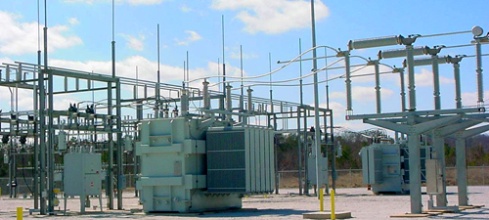 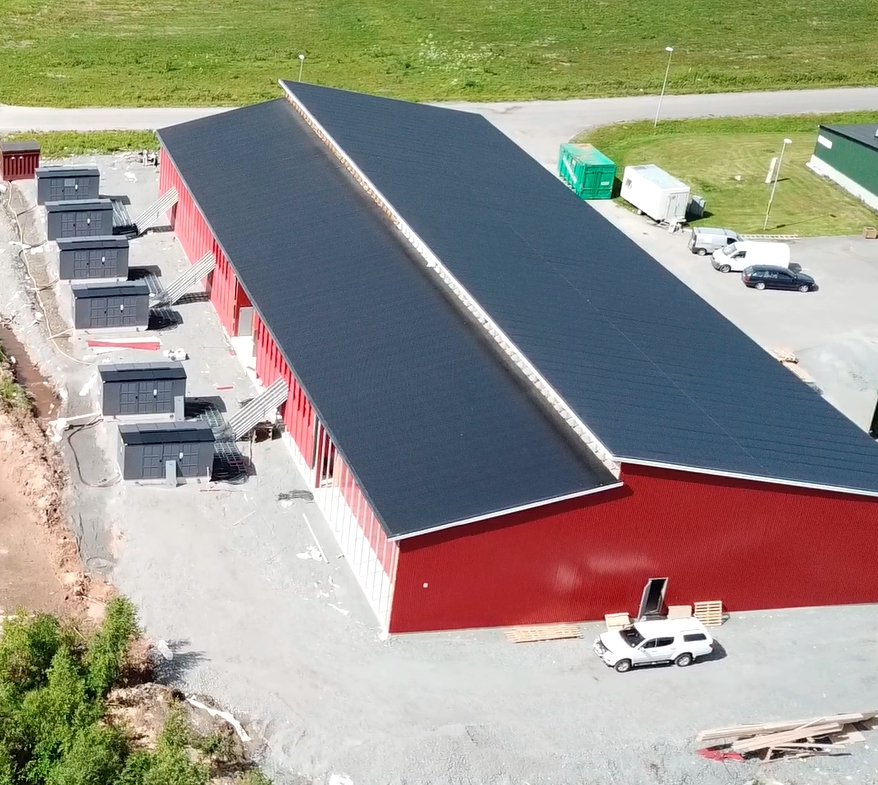 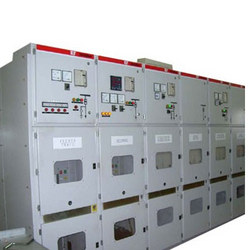 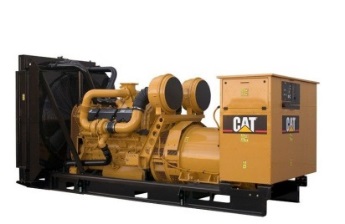 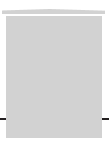 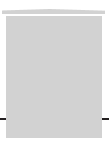 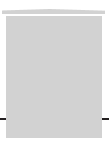 11-33 kV
CSS
MV distribution
Ring or Radial configuration
Up-to 5000A
UniPack Compact Substation for Data Centers
Slide 5
September 22, 2023
Data Centers
MV grid topology
MV ring connection grid
MV radial connection grid
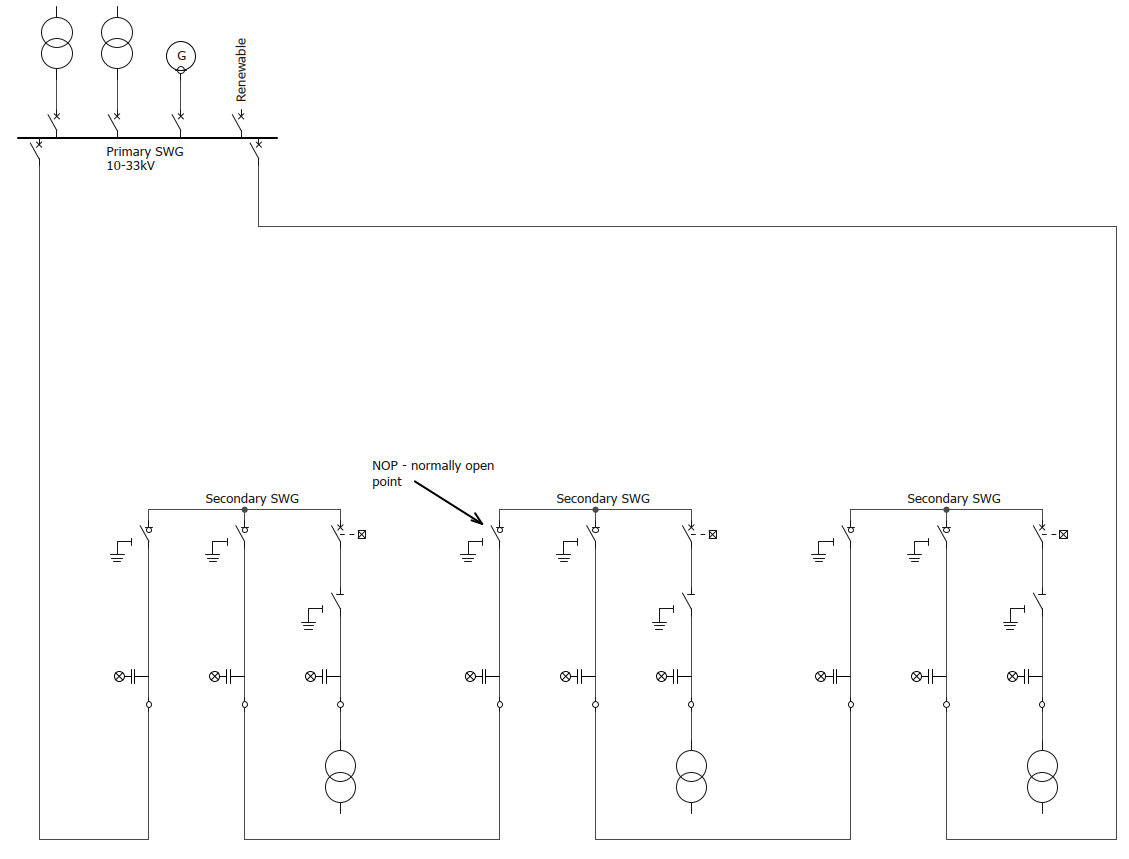 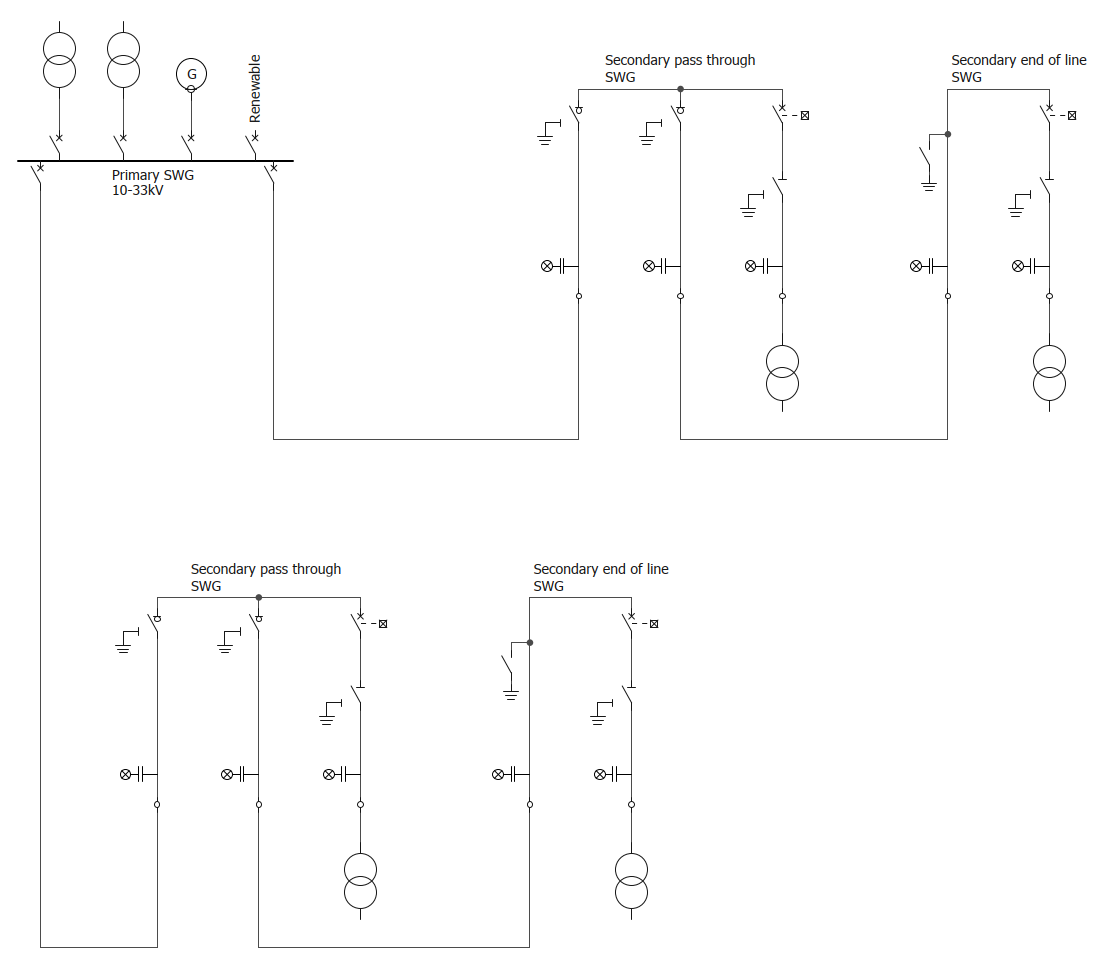 UniPack Compact Substation for Data Centers
Slide 6
September 22, 2023
Data Centers
CSS operation
Non walk in
Walk in
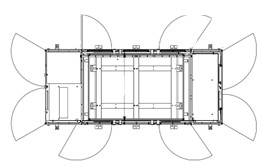 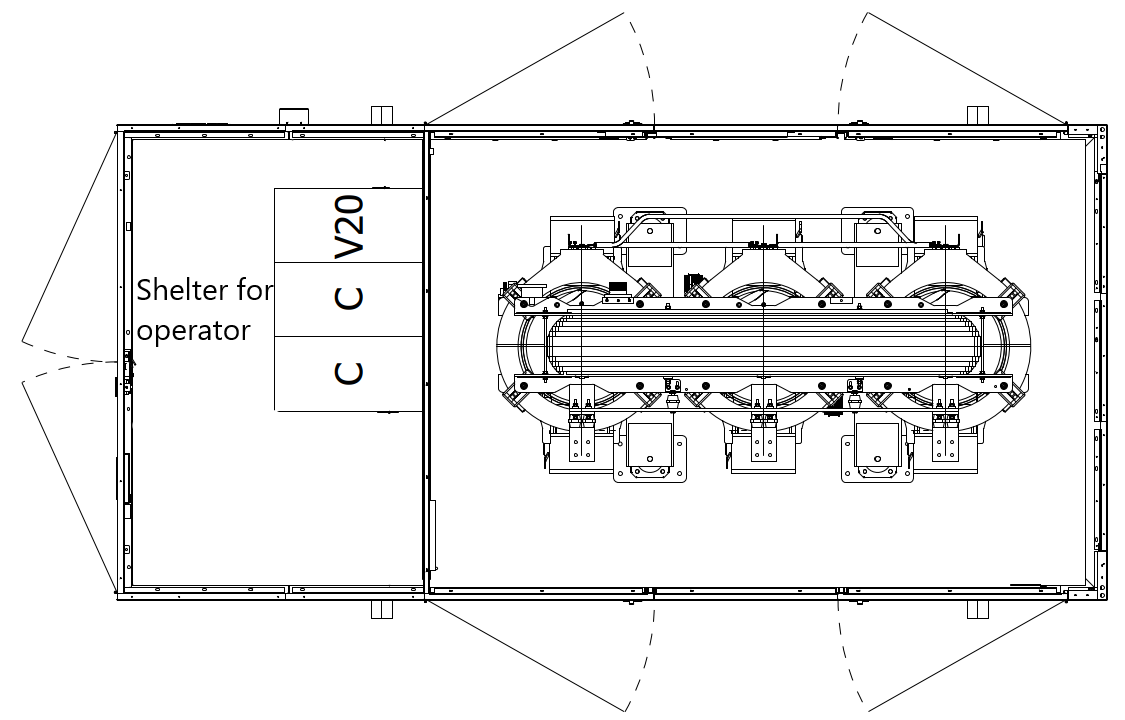 CSS
CSS
LV
LV
TR
TR
Grid
MV SWG
Grid
MV SWG
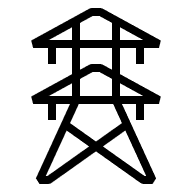 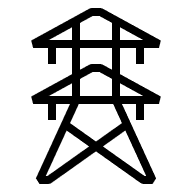 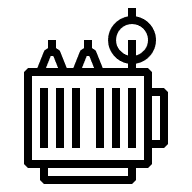 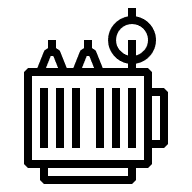 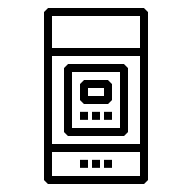 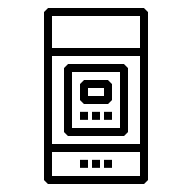 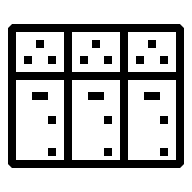 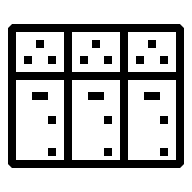 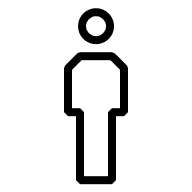 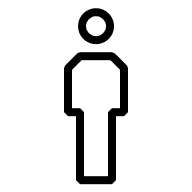 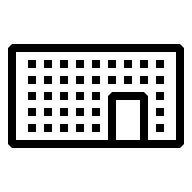 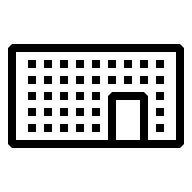 Equipment is operated from outside
Equipment is operated by entering a CSS
UniPack Compact Substation for Data Centers
Slide 7
September 22, 2023
Data Centers
UniPack Mercury
Dry TR
Oil TR
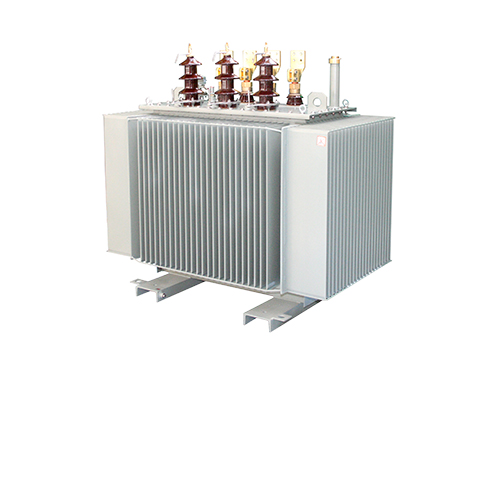 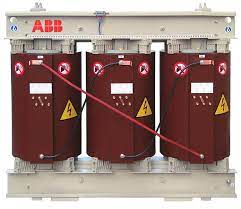 Main equipment
Designed and manufactured to install dry or oil transformers up to 3.5 MVA
In case of oil transformer there is integrated oil pit in TR compartment
Designed to accommodate medium voltage secondary switchgear up to 40.5 kV
ABB gas insulated secondary switchgear (SafeRing/SafePlus)
ABB ecoGIS secondary switchgear (SafeRing Air, AirPlus)
Low voltage switchboard dimensioned according to transformer ratings
Breaker (ACB) capable of disconnecting the transformer and LV busbar
Designed for continuous operation
Remote control and monitoring of CSS and internal components
Compartment design to ensure safety and segregated access areas
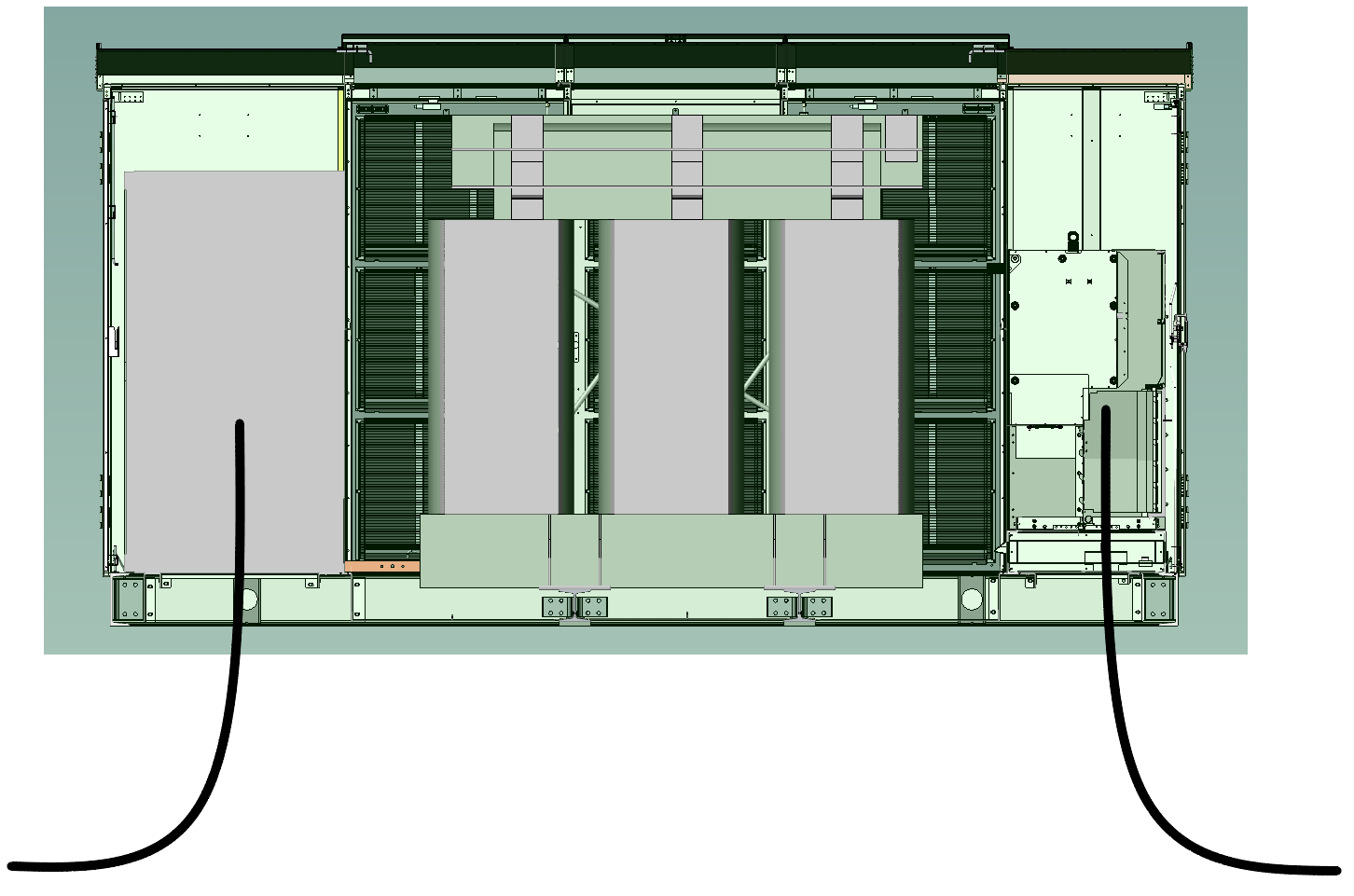 LVS
MV SWG
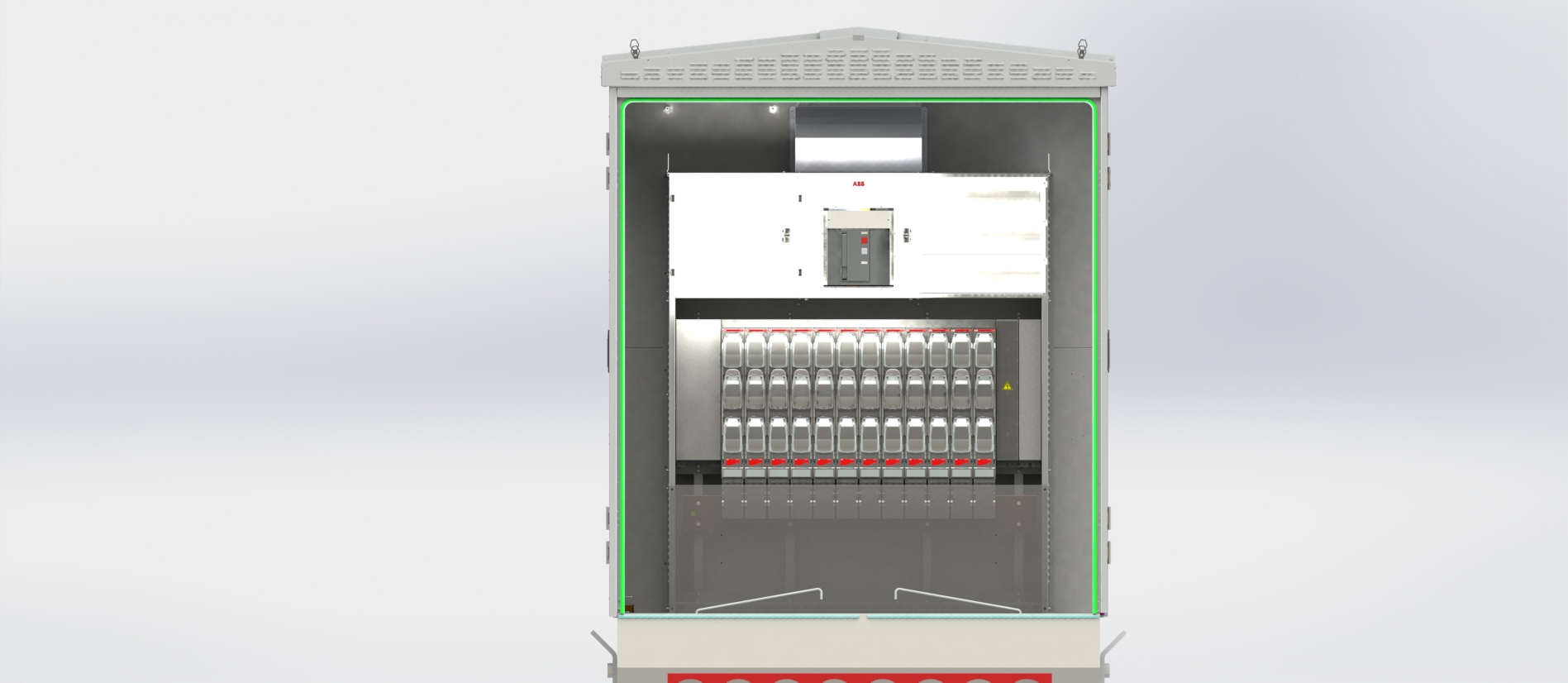 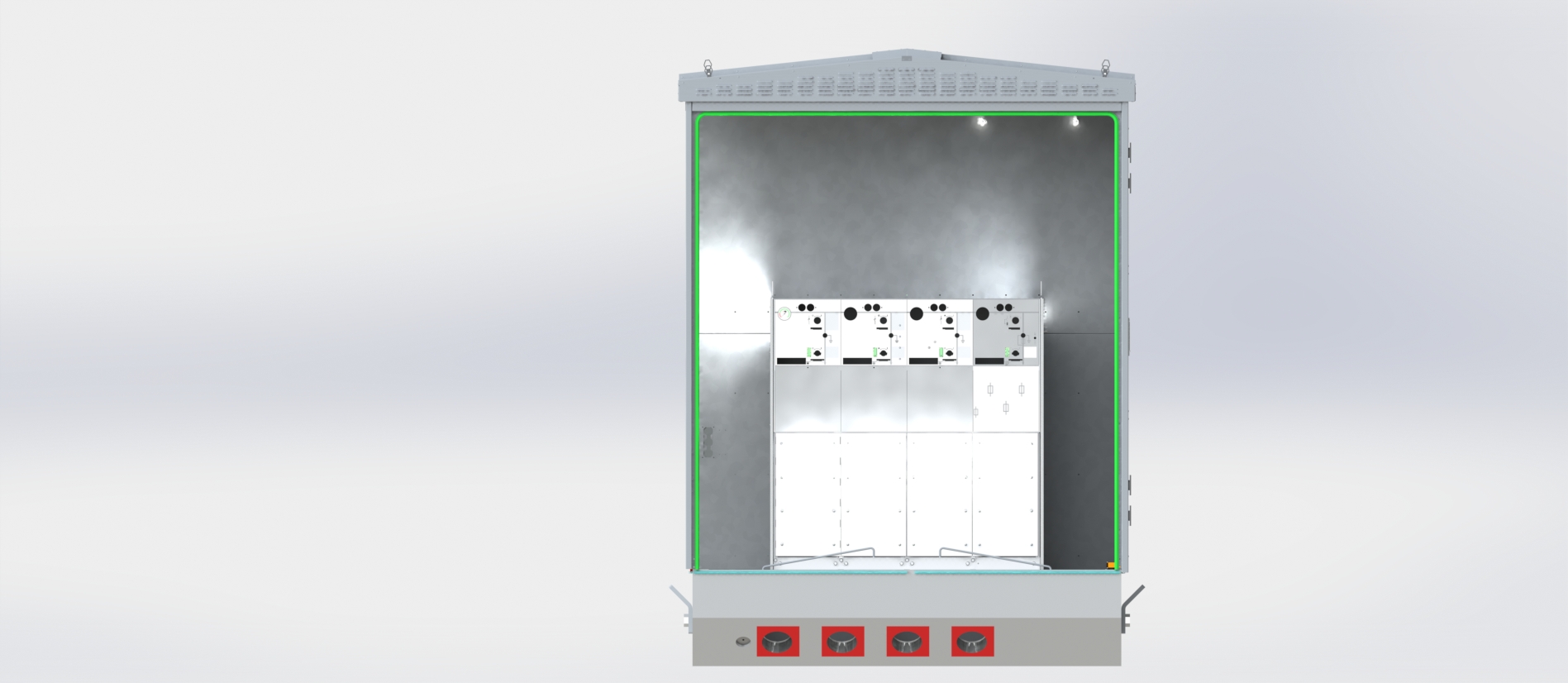 LV outgoing cables
MV incoming cables
UniPack Compact Substation for Data Centers
Slide 8
September 22, 2023
Data Centers
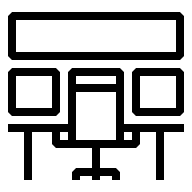 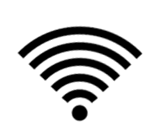 SCADA
Backup power
AC supply alarm
Charger alarm
Battery alarm
Power circuit
DC backup supply
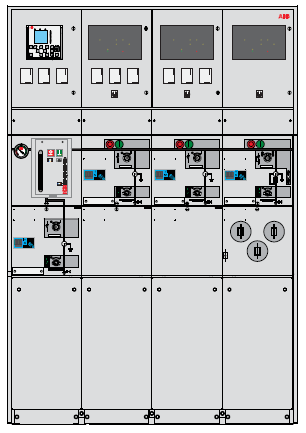 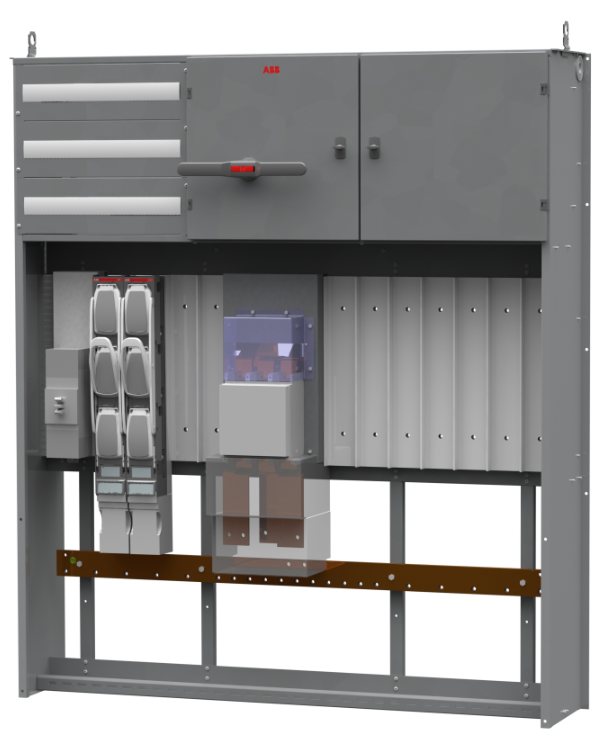 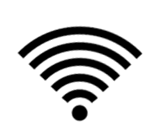 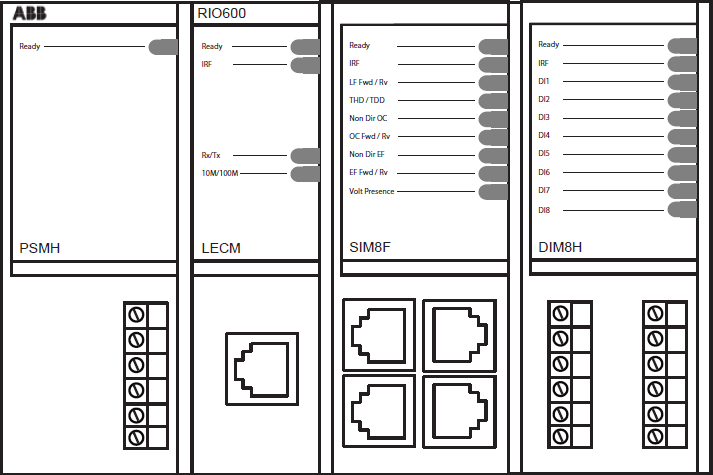 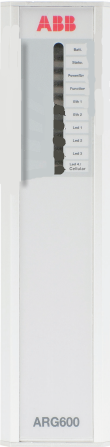 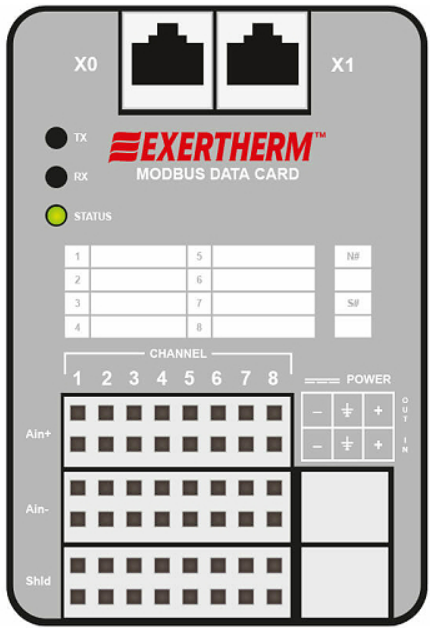 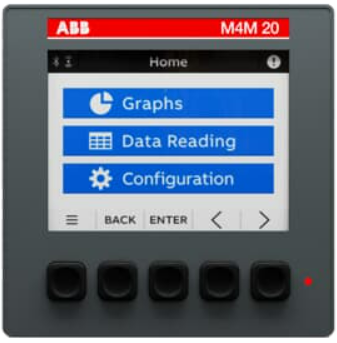 DC backup supply
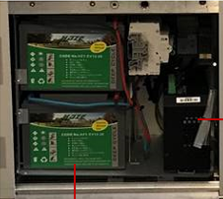 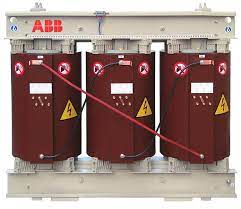 Battery and charger for backup power supply
Power circuit
AC supply
UniPack Compact Substation for Data Centers
Slide 9
September 22, 2023
Data Centers
Transformer replacement
TR replacement through the roof
TR replacement through the door
TR replacement through the door
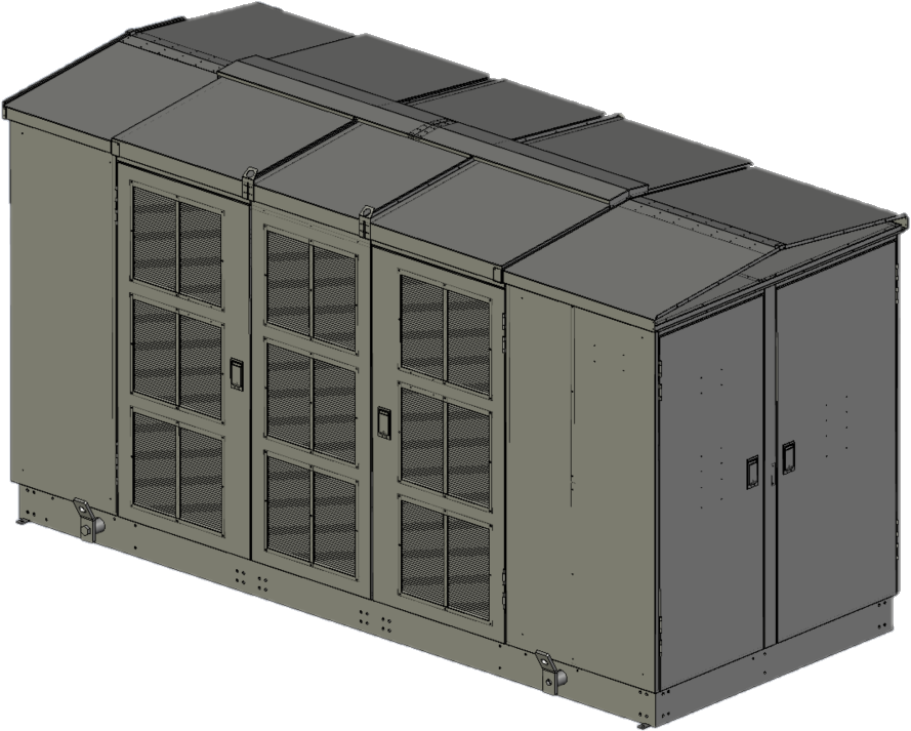 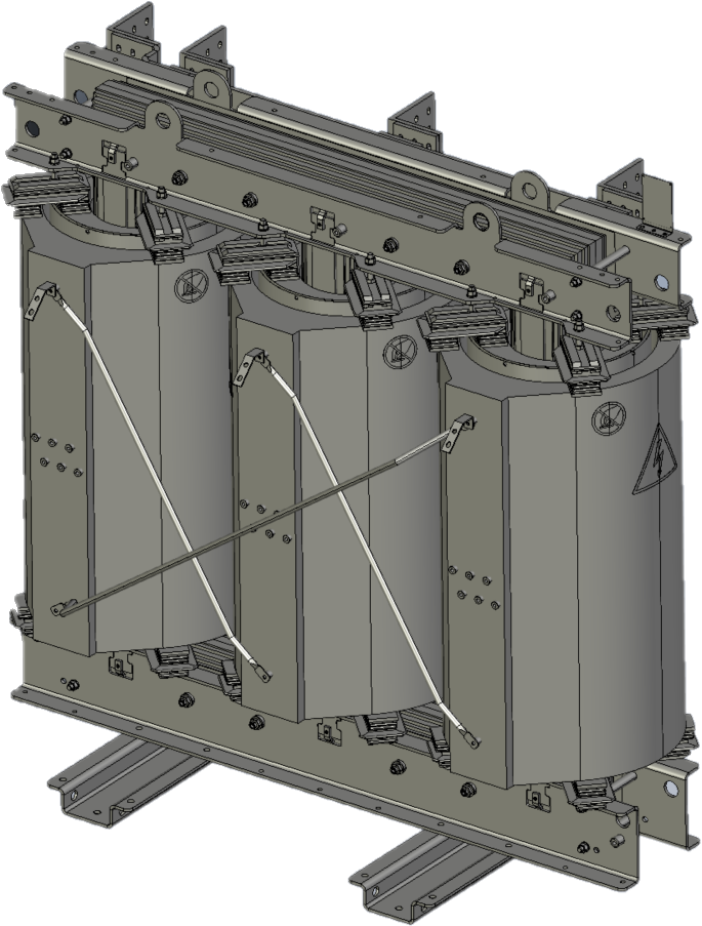 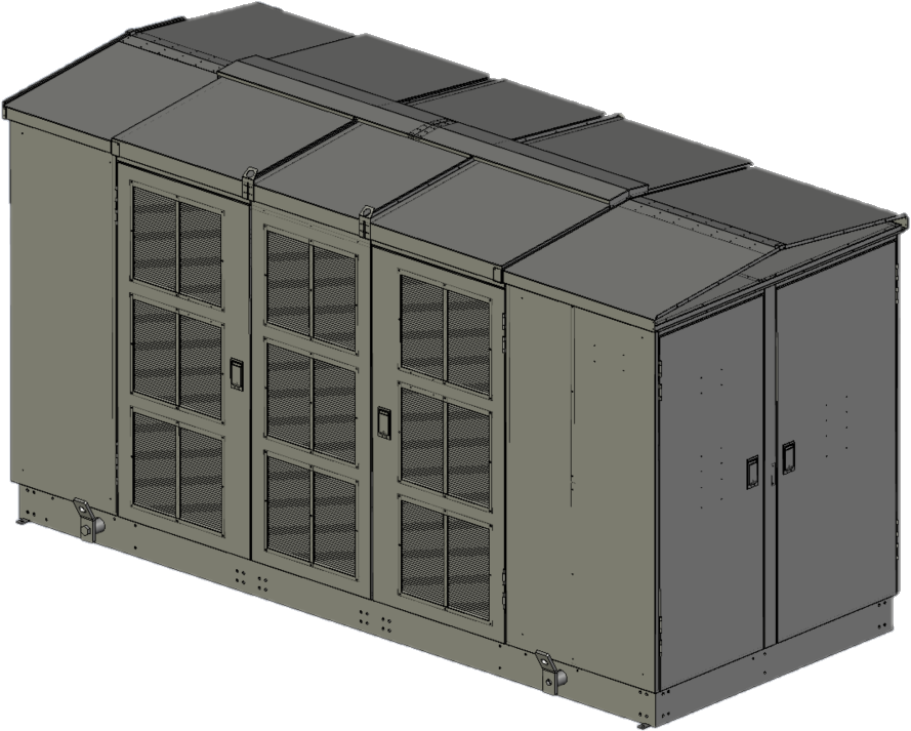 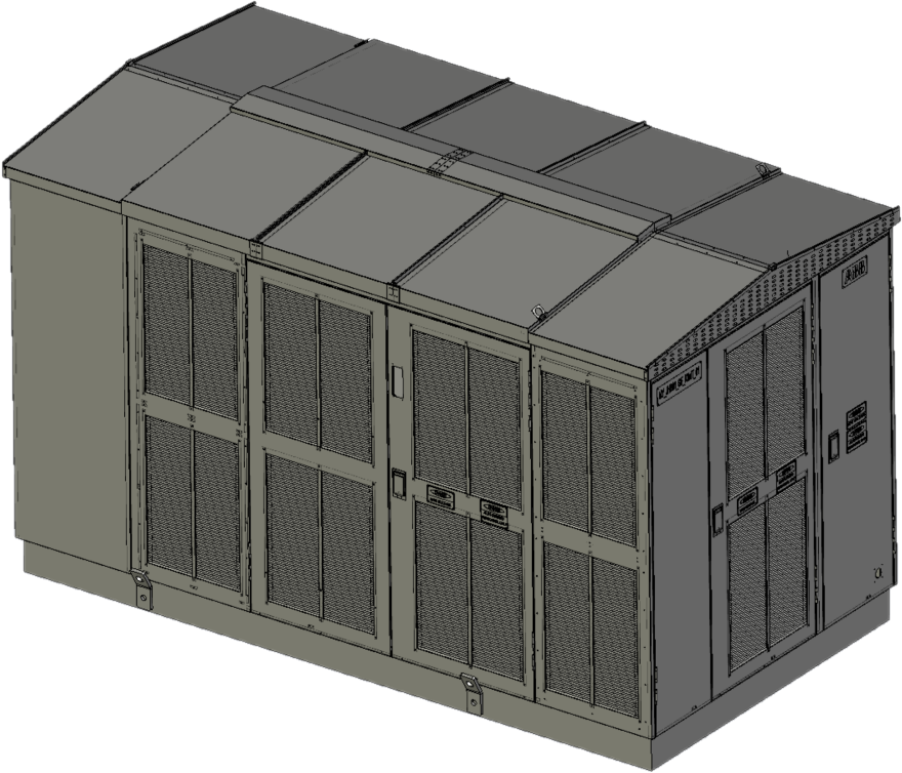 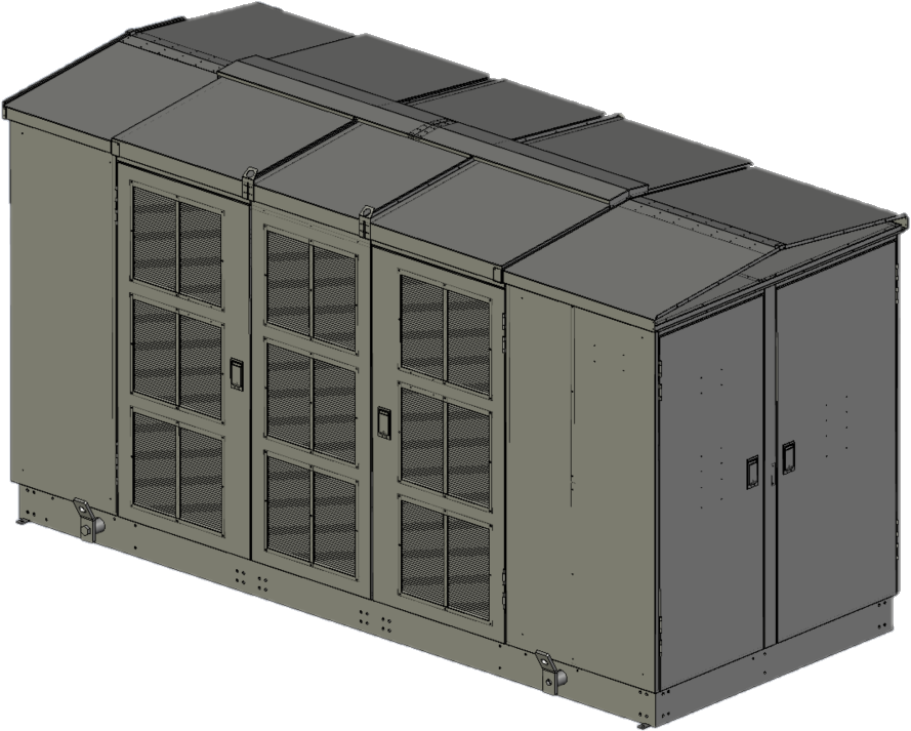 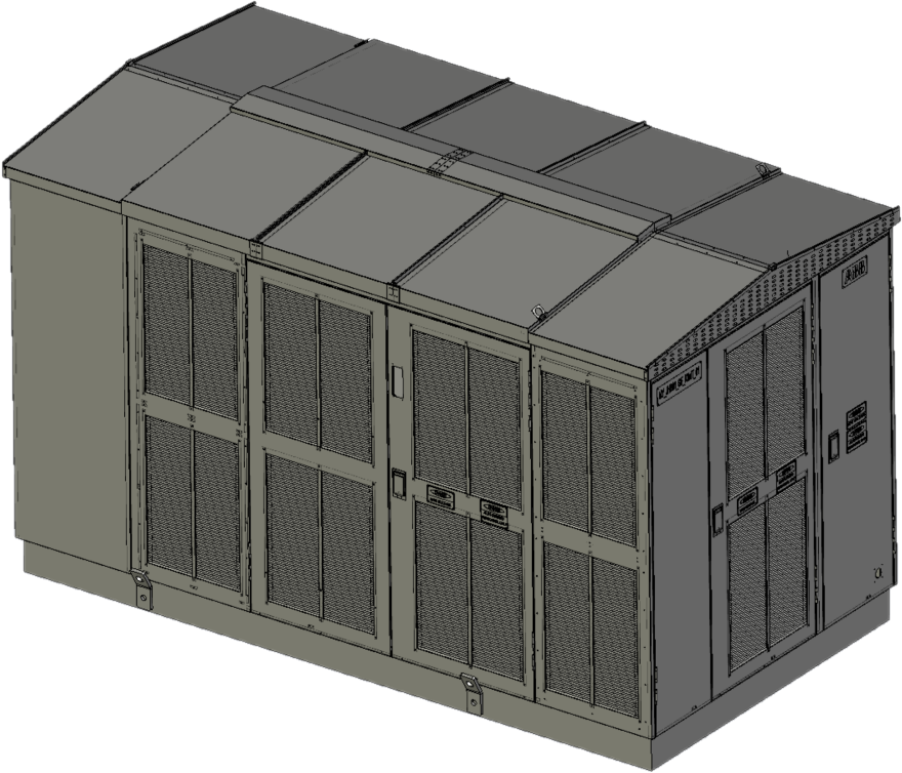 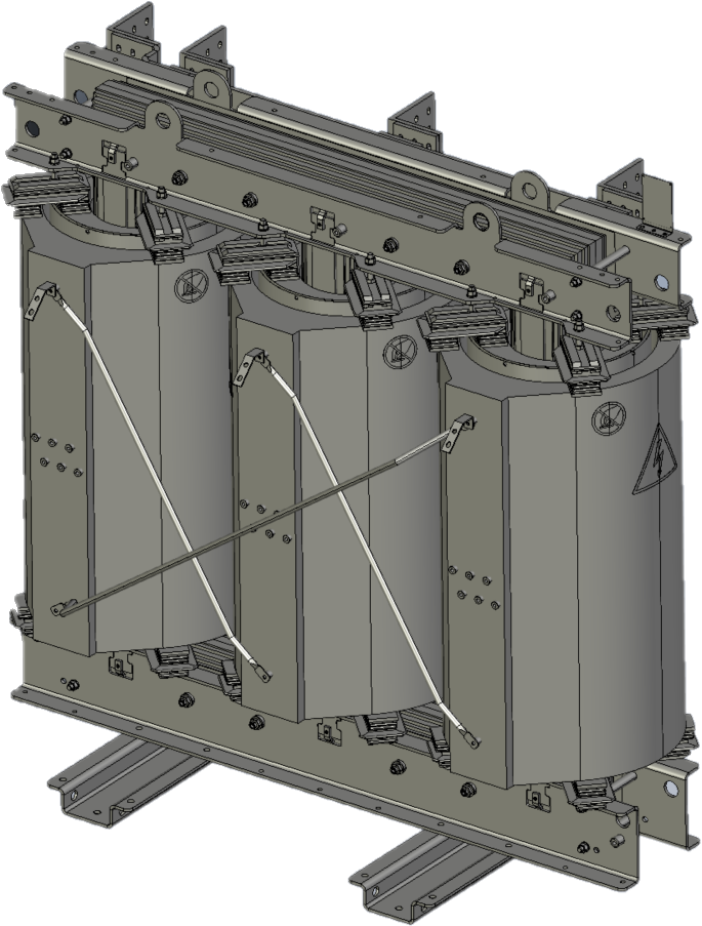 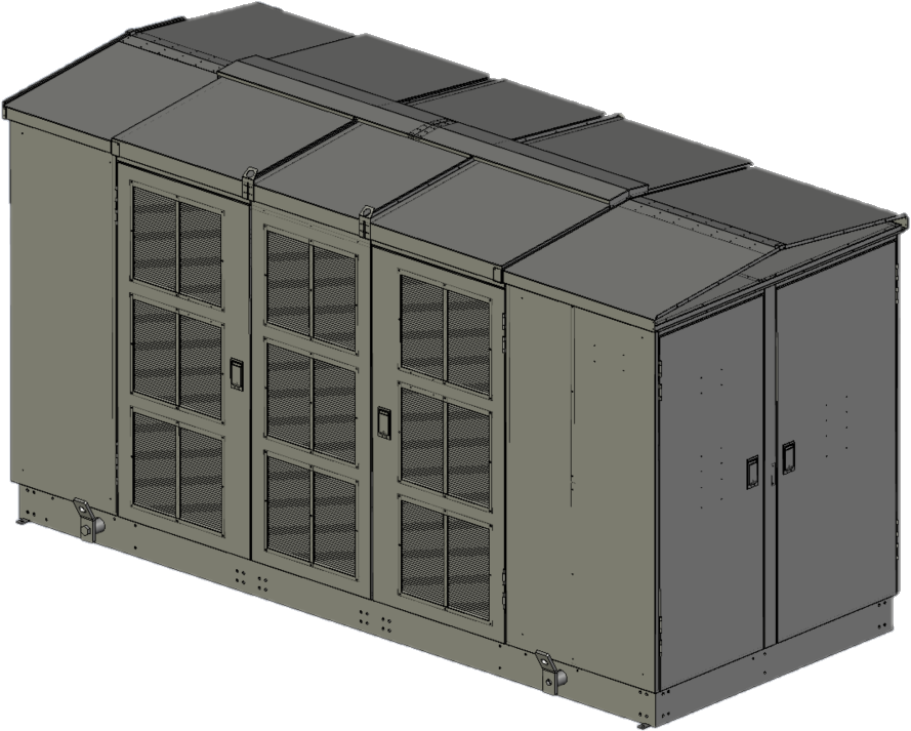 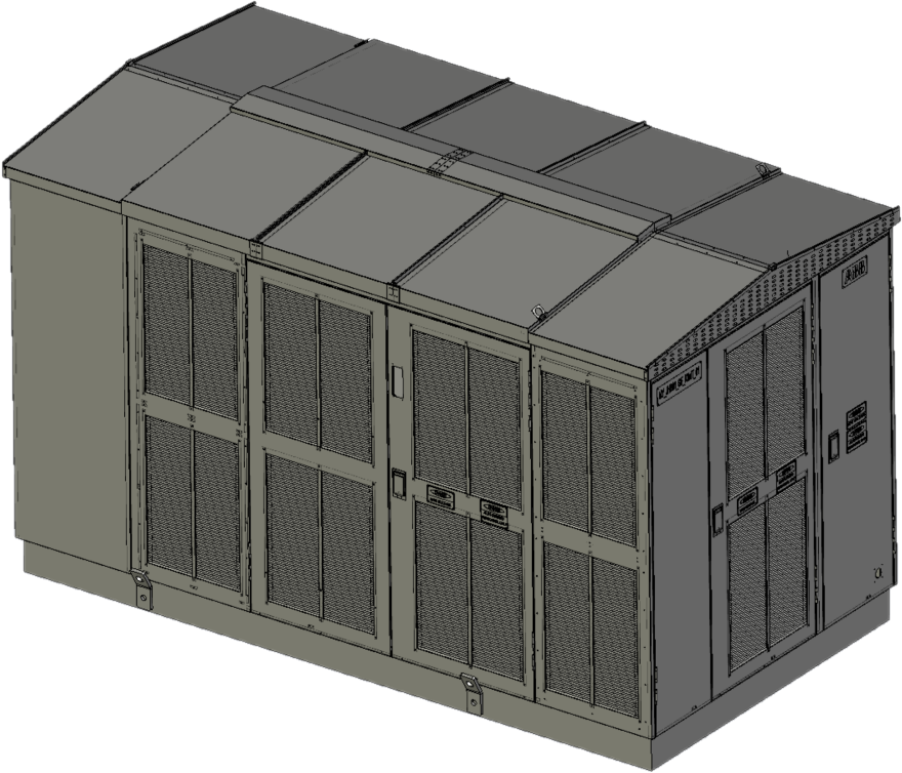 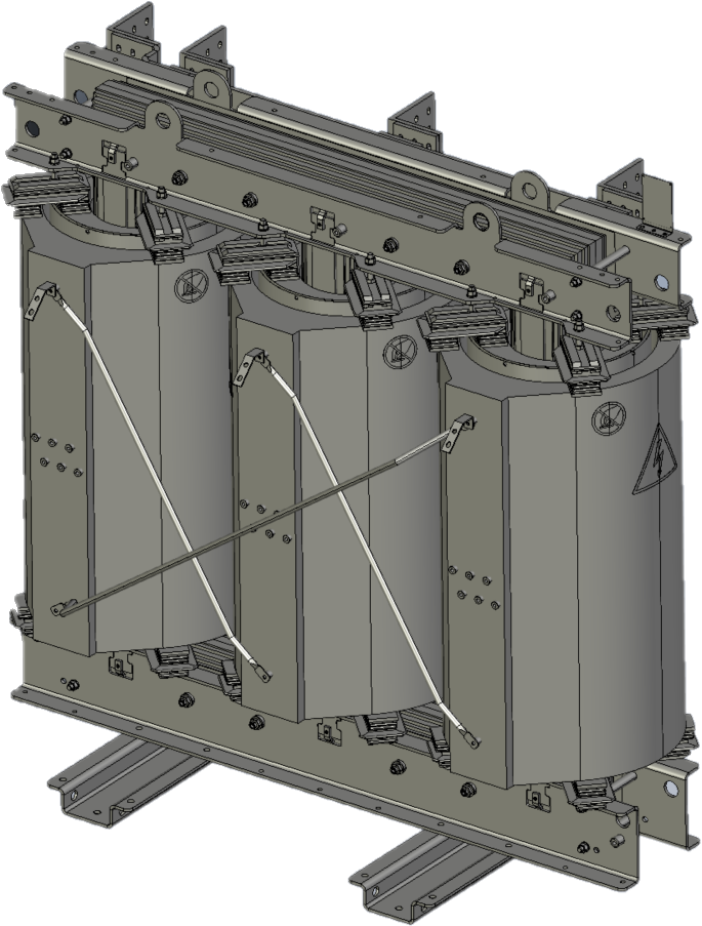 UniPack Compact Substation for Data Centers
Slide 10
September 22, 2023
Data Centers
Suitable for use in fire hazardous areas
Safety
CSS for Datacenter
CSS enclosure material is nonflammable and self extinguishing
Dry transformer is F1 fire class:
Comply to IEC 60076-11 Ed.2 2018-08 paragraph 12.3
suitability to install in places subject to a fire hazard 
restricted flammability, minimized emission of toxic substances and opaque smoke
Transformer do not contribute significantly to the thermal energy of an external fire
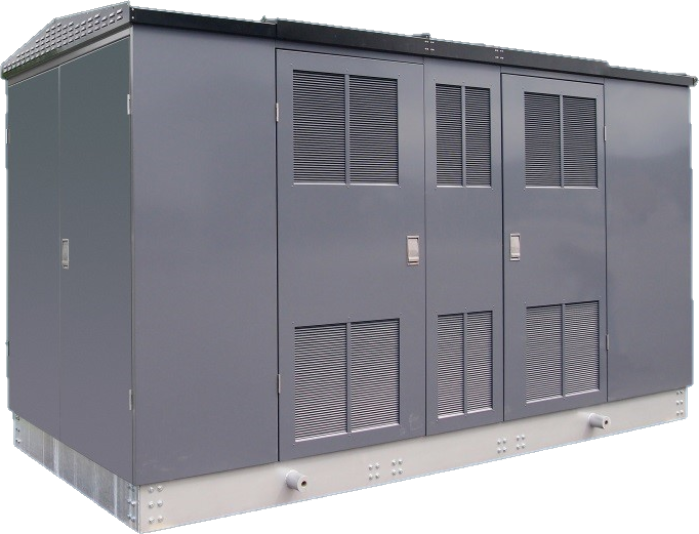 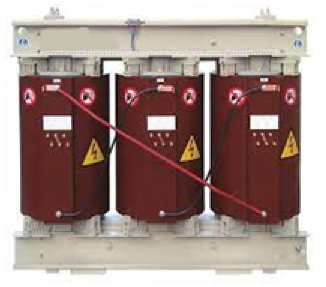 Slide 11
September 22, 2023
Data Centers
Flexible to meet specific requirements
Optional requirements
Weather/rain protection for MV SWG operator
Smoke detection in selected compartments
UPS/backup power may be included in CSS, be external or shared (included in some CSS)
TR room door key interlock
Compliance to IEEE693 seismic requirements
Emergency mode when TR cooling is boosted by forced ventilation
For this case AN and AF ratings may need to be agreed between manufacturer and user
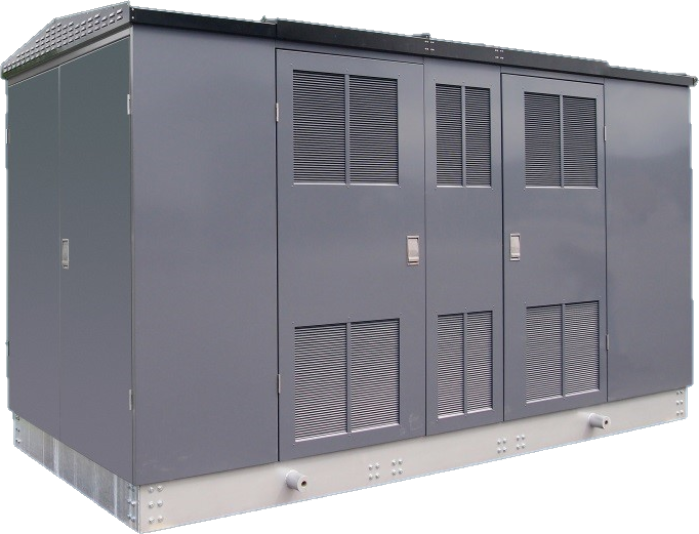 Slide 12
September 22, 2023
Data Centers
UniPack-S
Technical parameters for a typical data center application
UniPack Compact Substation for Data Centers
Slide 13
September 22, 2023
Data Centers
Internal Arc Classification (IAC)
Safety
Internal arc proof
Non-arc proof
Internal arc classified substation
According to IEC62271-202
IAC-AB 20kA 1 sec 
Protection to both operators and general public
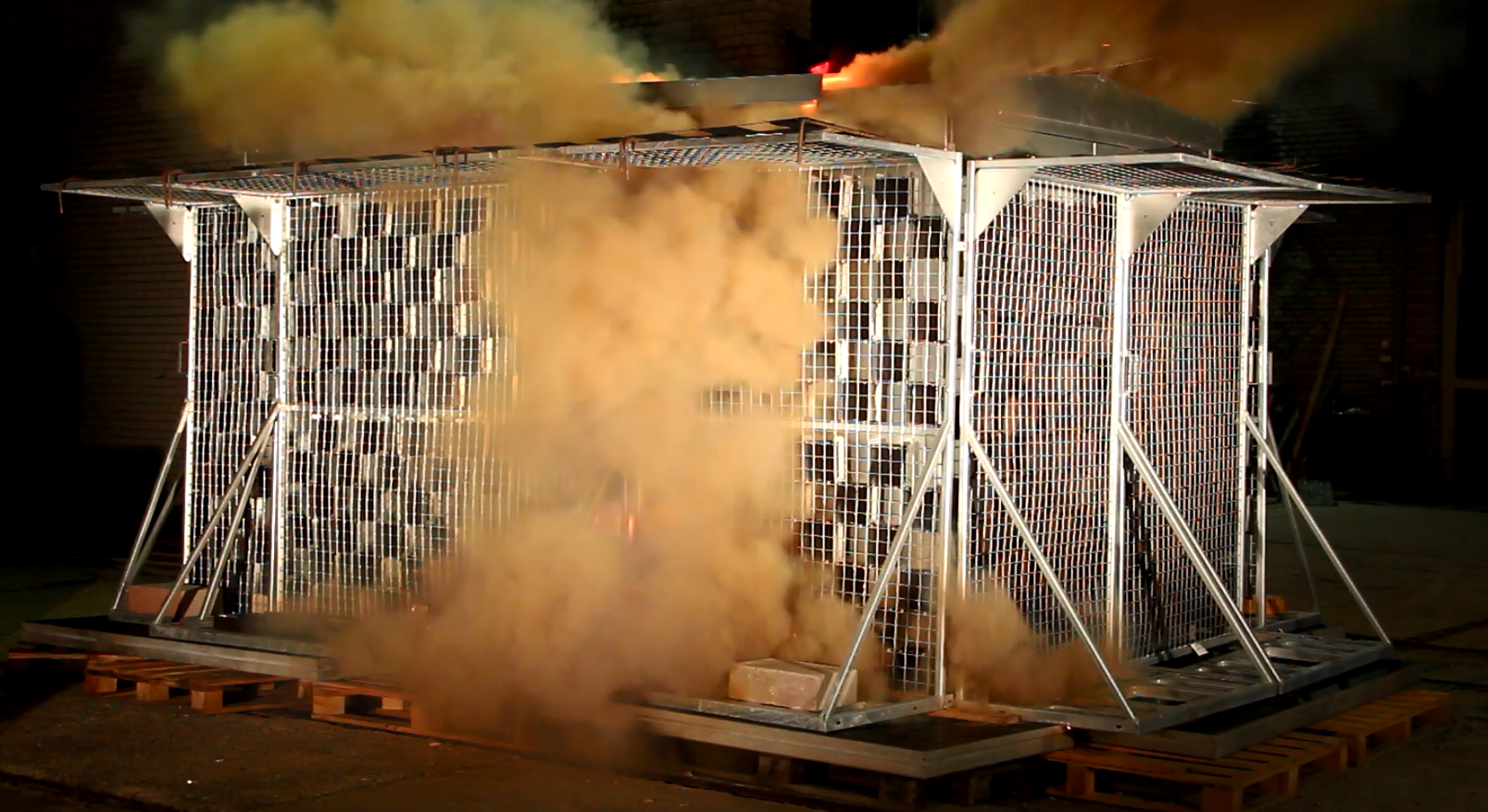 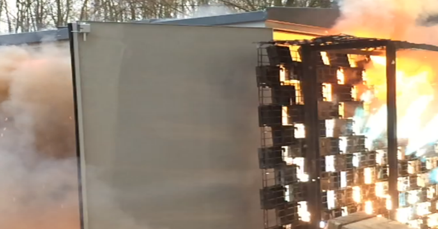 Gases directed
LV
LV
T
T
MV
MV
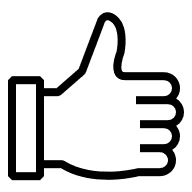 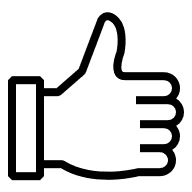 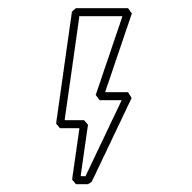 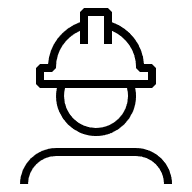 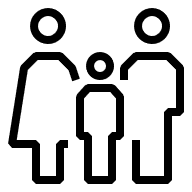 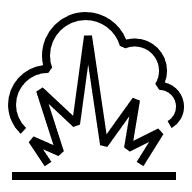 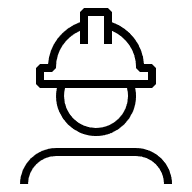 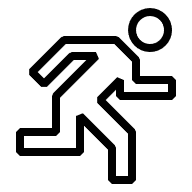 Gases directed
UniPack Compact Substation for Data Centers
Slide 14
September 22, 2023
Data Centers
Internal Arc Classification (IAC)
Non-arc proof CSS
Safety
Arc proof SWG
Arc proof MV switchgear inside CSS does not mean that CSS is arc tested

Compact substation needs to be tested with medium voltage switchgear due to following cases:
Overpressure inside CSS
Overpressure on RMU covers
Hot gases routing inside substation

Important to manage hot gases for safety
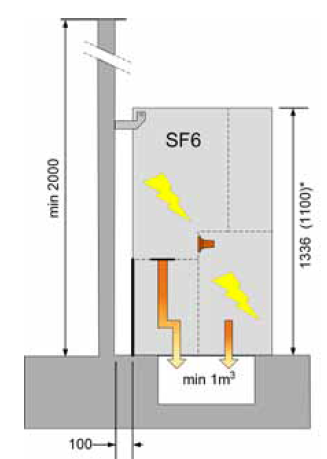 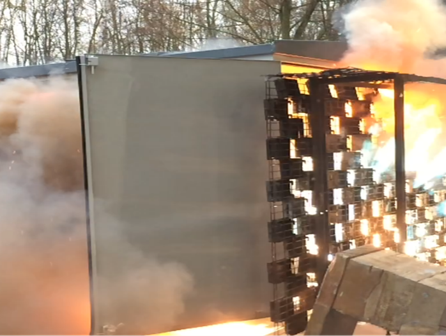 Slide 15
September 22, 2023
Data Centers
Control and monitoring functional packages
Dry TR
Oil TR
CSS enclosure
1 - Oil temperature alarm/trip
Pressure alarm/trip

2 - Gas formation alarm/trip
Oil level alarm/trip

1 - PT100 oil temperature
analog value
1 - Temperature alarm/trip

1 - PT100 oil temperature
analog value
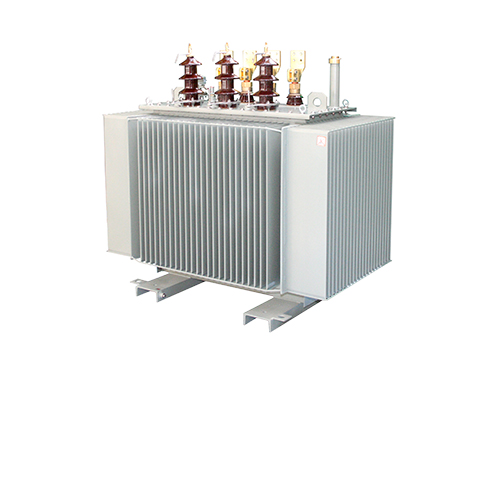 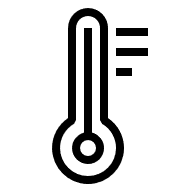 Function
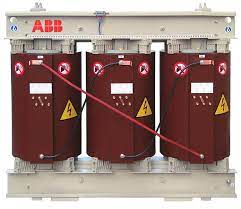 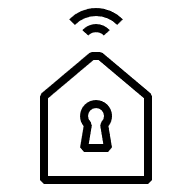 2 - Door open signal

2 - Smoke signal

2 - External trip of MV and LV
breakers
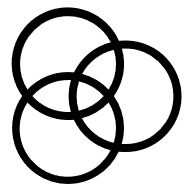 1 - Temperature Monitoring

2 - Status Monitoring

3 - Control Package

4 - Protection Package

Including:
Event recorder
DC Backup power with long lifetime
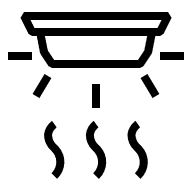 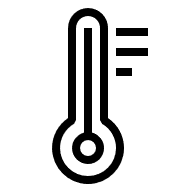 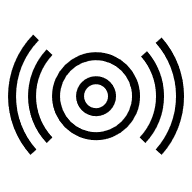 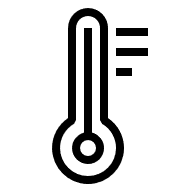 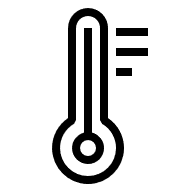 MV Switchgear
LV Switchboard
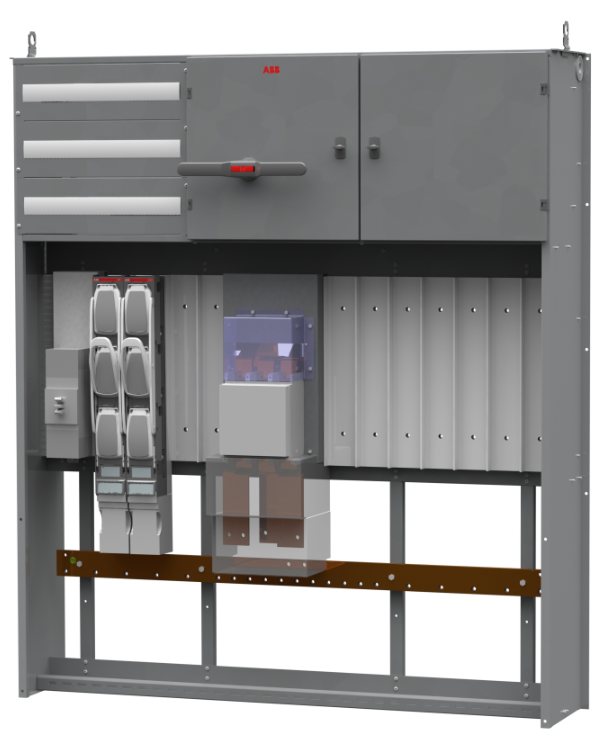 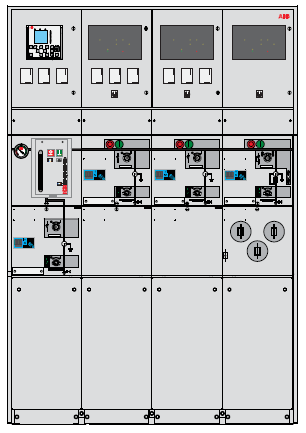 2 - Environment temperature monitoring

2 - Gas density monitoring

2 - Fault indicator

1 – Incoming cable temperature monitoring
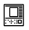 2 - Position indication
3 - Motor control
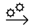 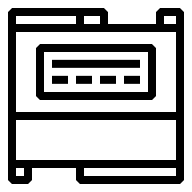 4 - Arc detection
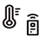 4 - Relion relay

2 - Position indication
3 - Remote control

2 - Fuse blown 
indication

2 – Power flow 
monitoring
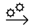 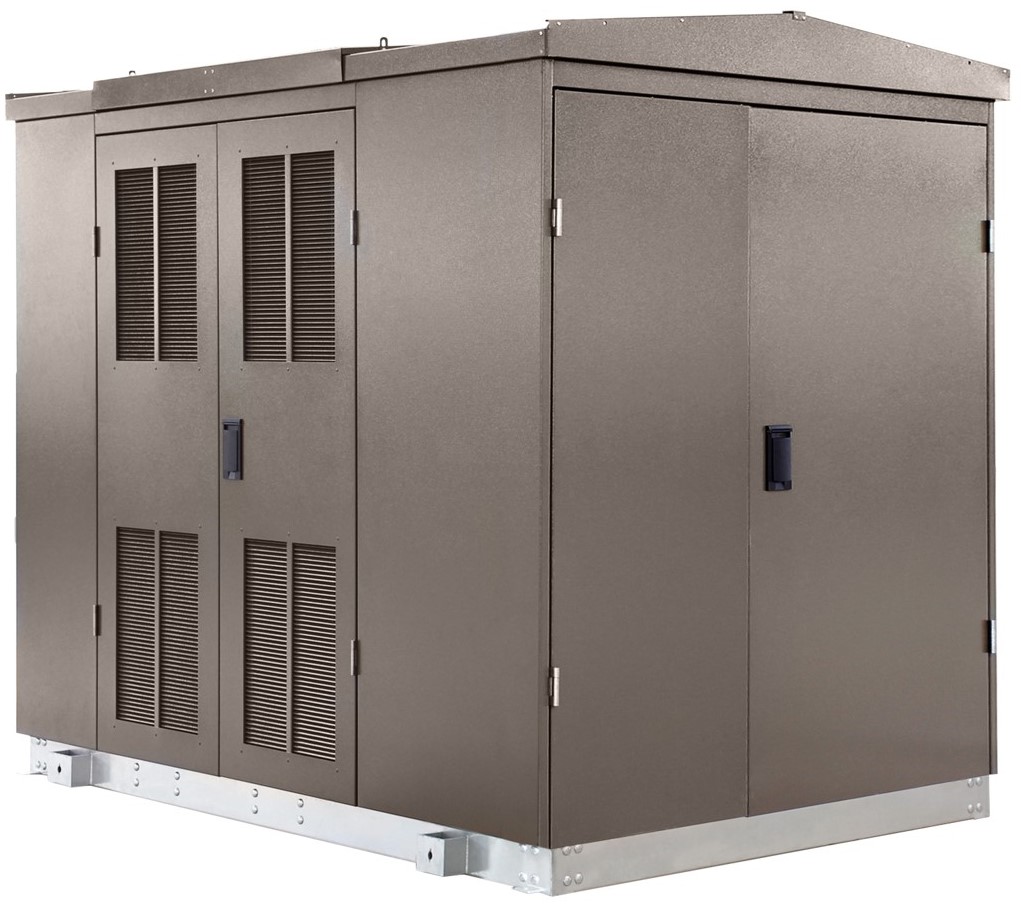 2 - Power flow
Measurements (U, I, THD)
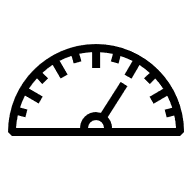 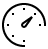 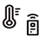 1 - Temperature
monitoring of
conductors
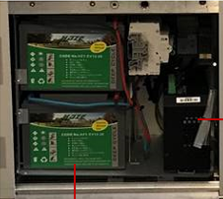 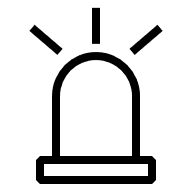 2 - Fuse blown indication
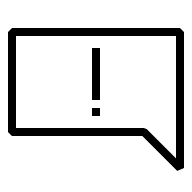 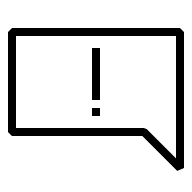 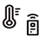 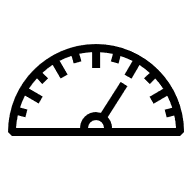 Slide 16
September 22, 2023
Data Centers
Case studies
Case study
Powering crypto mining
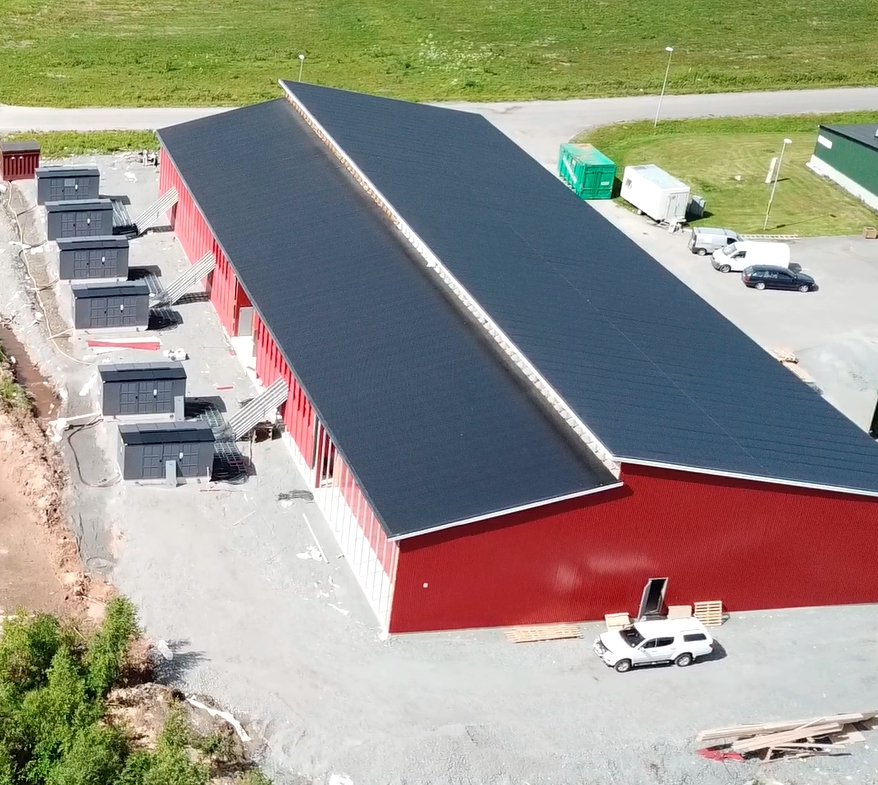 Location: Sweden
Installed base: UniPack-S CSS
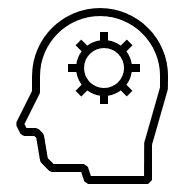 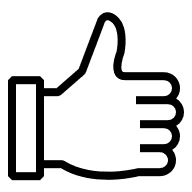 Challenge:
Tight requirements to comply with customer site layout and footprint
Monitoring, remote control and integration solution into customer system
Modular solution also for next phases
Outcome:
Fast delivery
Ability to meet client demands 
Maintain profitable business operations
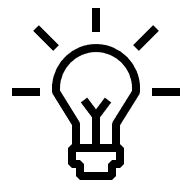 Solution:
Reliable, pre-fabricated, customized solutions for grid integration
Fully type tested product to guarantee safety and reliability
Expansion capabilities with modular solution
A total of 11 containerized substations including:
Dry transformers
Secondary MV switchgear SafeRing AirPlus™
LVS3 with low-voltage breakers
UniPack Compact Substation for Data Centers
Slide 18
September 22, 2023
Case study
Powering a cryptocurrency data center
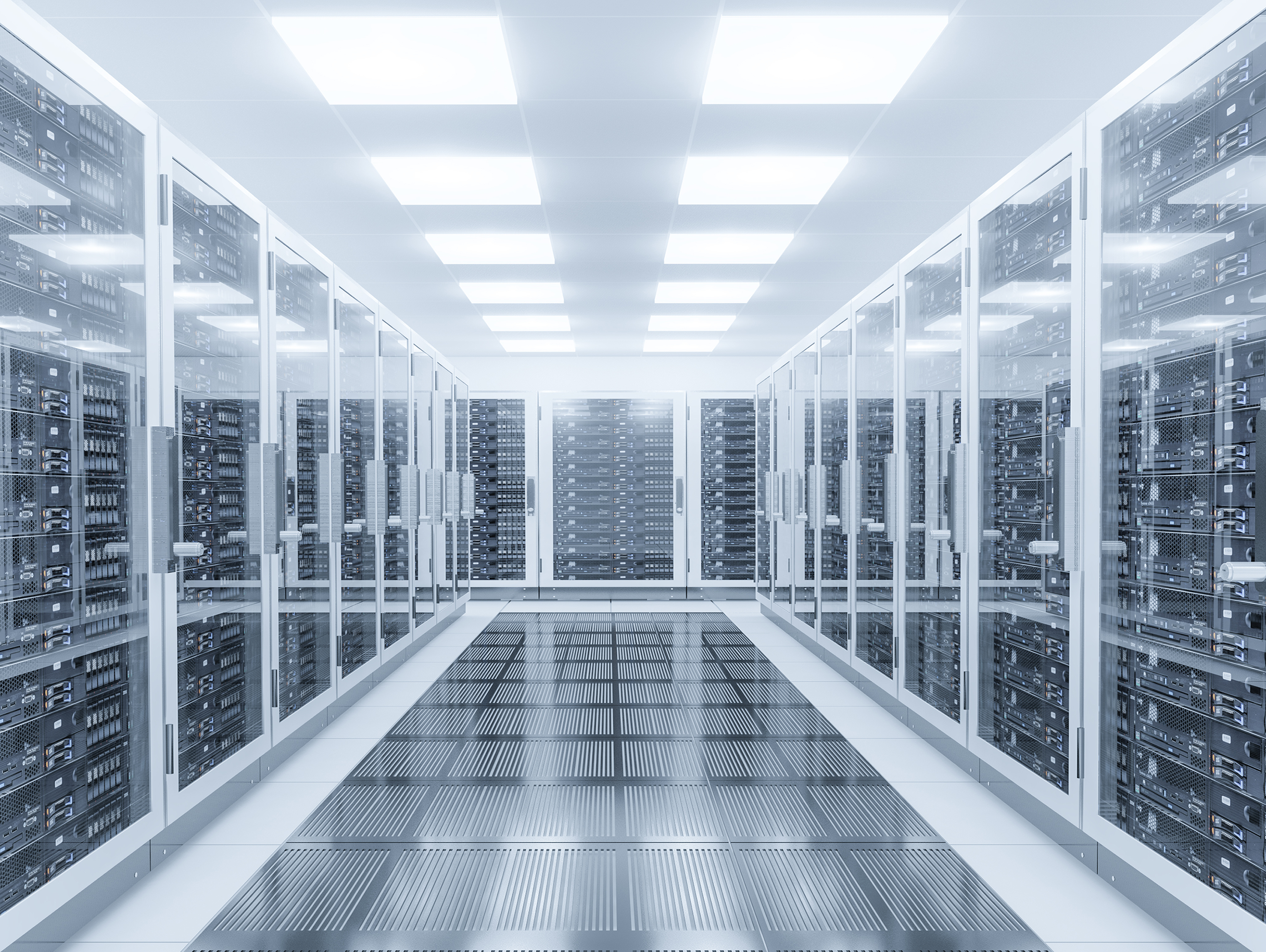 Location: Australia
Installed base: UniPack-S CSS
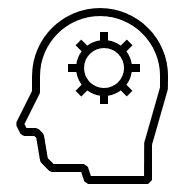 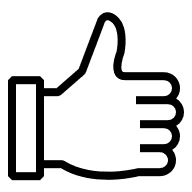 Challenge:
Robust and reliable electrical power supply of cryptocurrency data center
Fast delivery
Ability to expand in line with future developments
Outcome:
CSS integrated in customer SCADA providing monitoring for both low- and medium-voltage side
Layout is standardized for next phases of the projects
Small footprint compared to a traditional solution with very short installation time on site
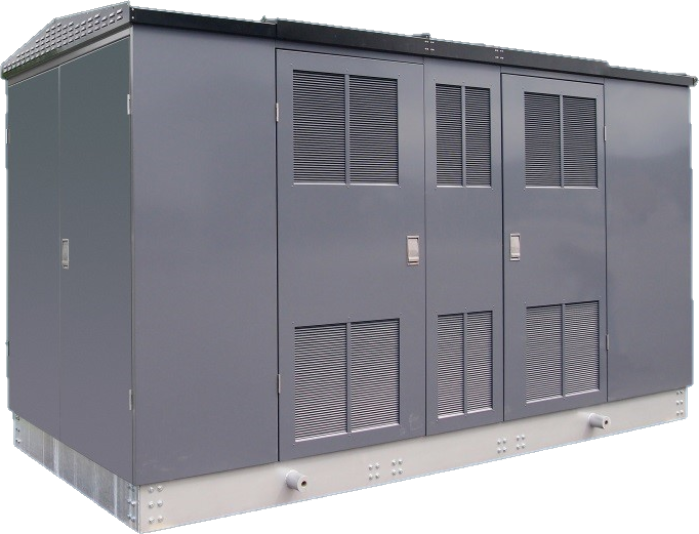 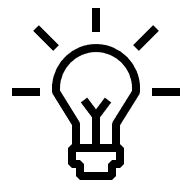 Solution:
UniPack-S Mercury35 compact secondary substation with additional monitoring and control compartment
Remote control, status and fault monitoring with SCADA integration 
Dry type transformer
Fully type tested solution allowing safe operation for service personnel
UniPack Compact Substation for Data Centers
Slide 19
September 22, 2023
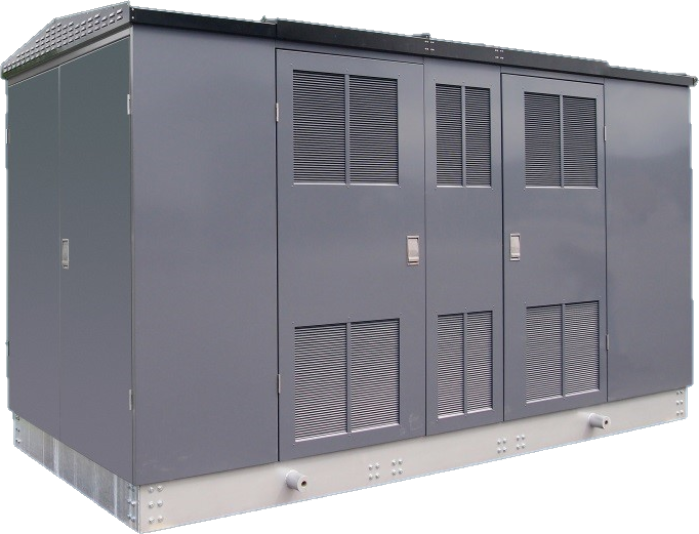 Case study
Australia - Cryptocurrency data center
Overall Layout
Transformer compartment
MV Compartment
LV & Aux Compartment
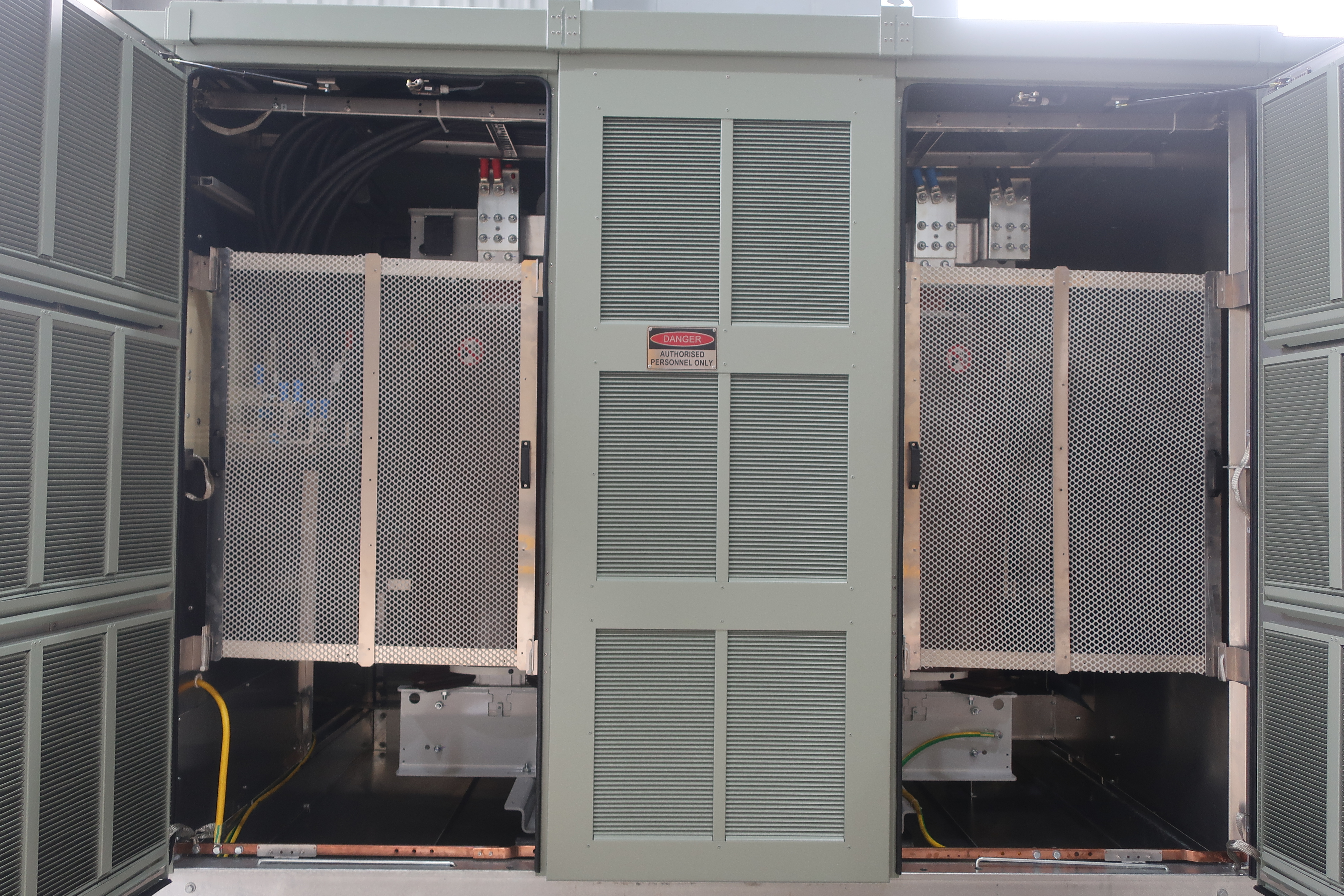 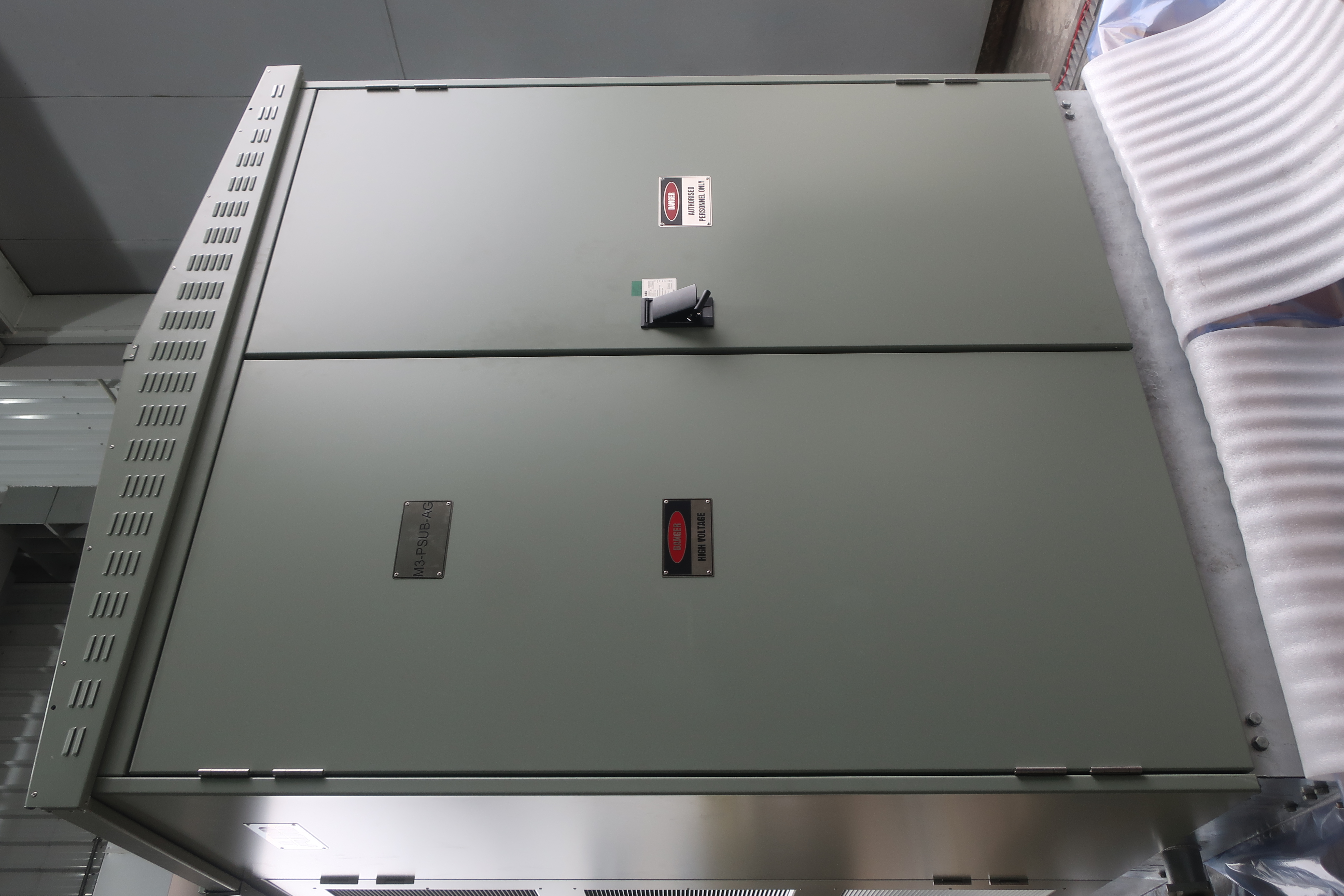 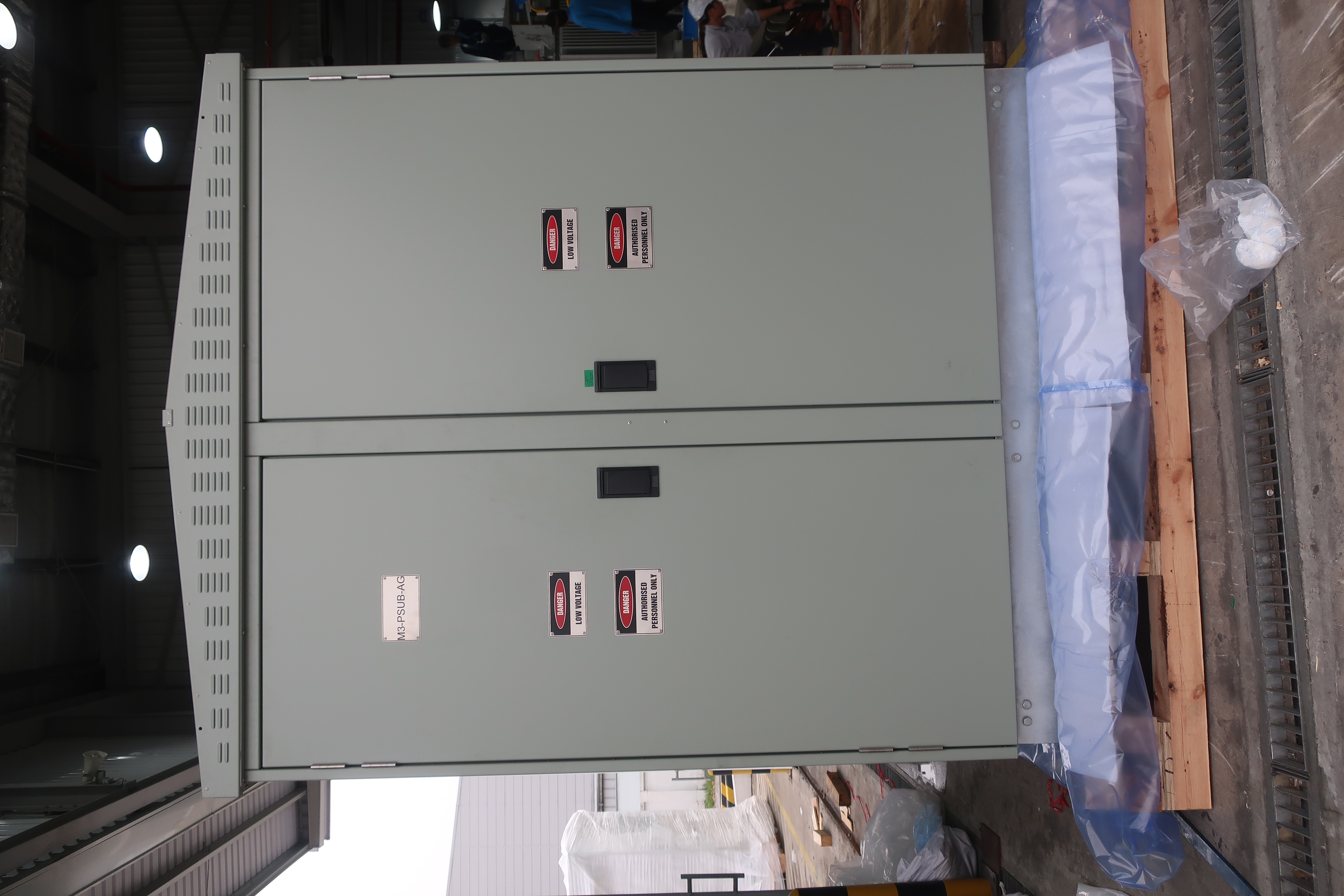 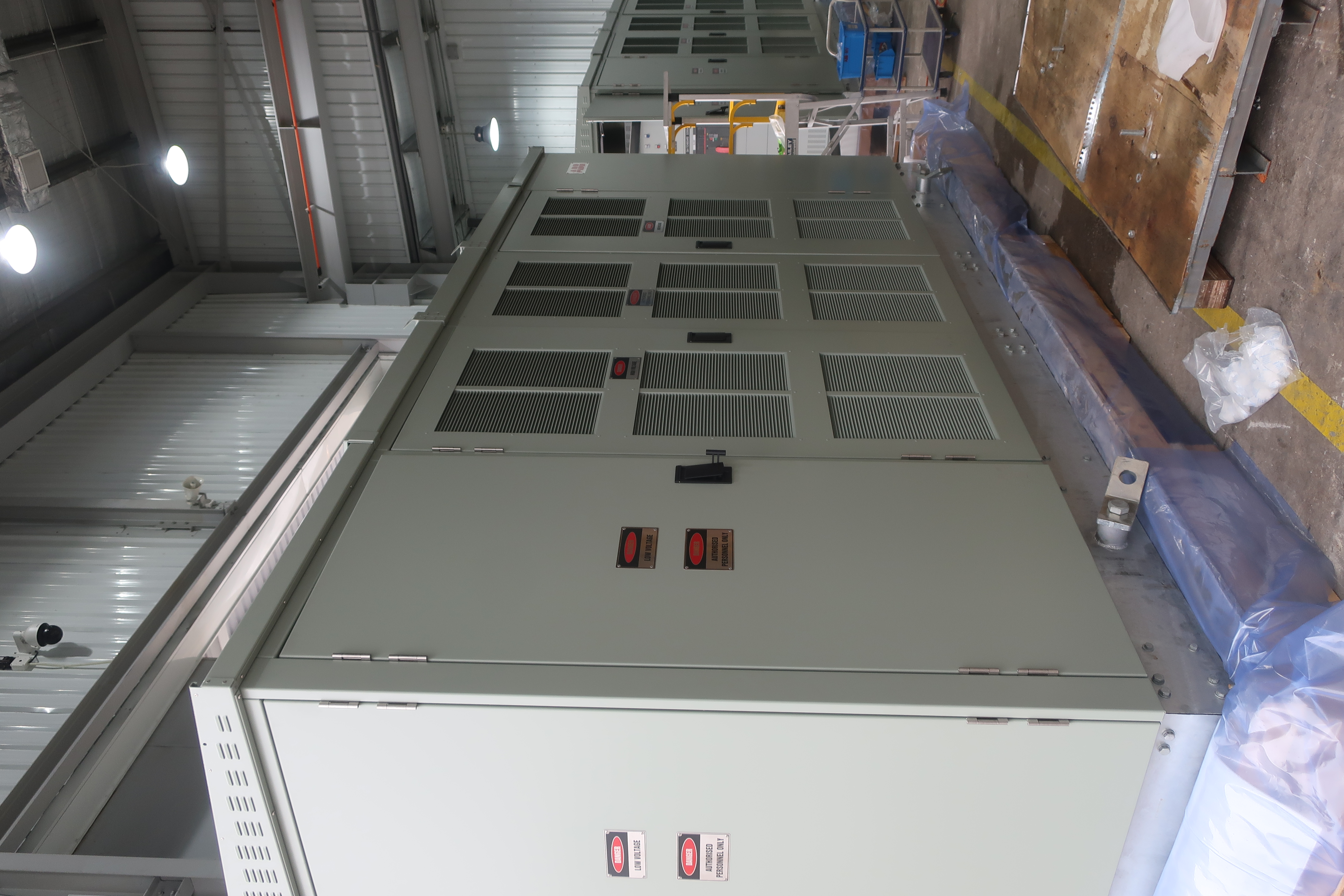 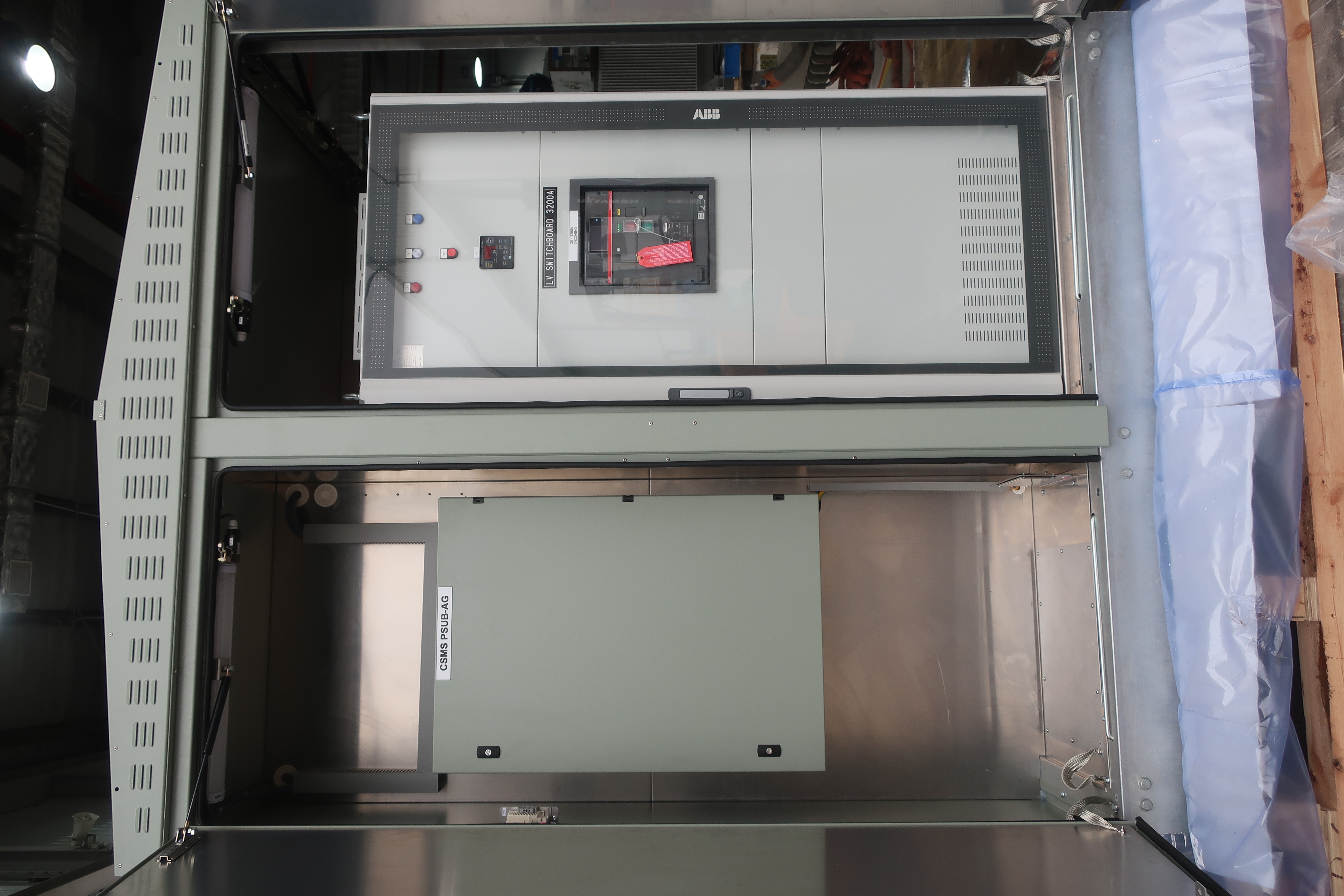 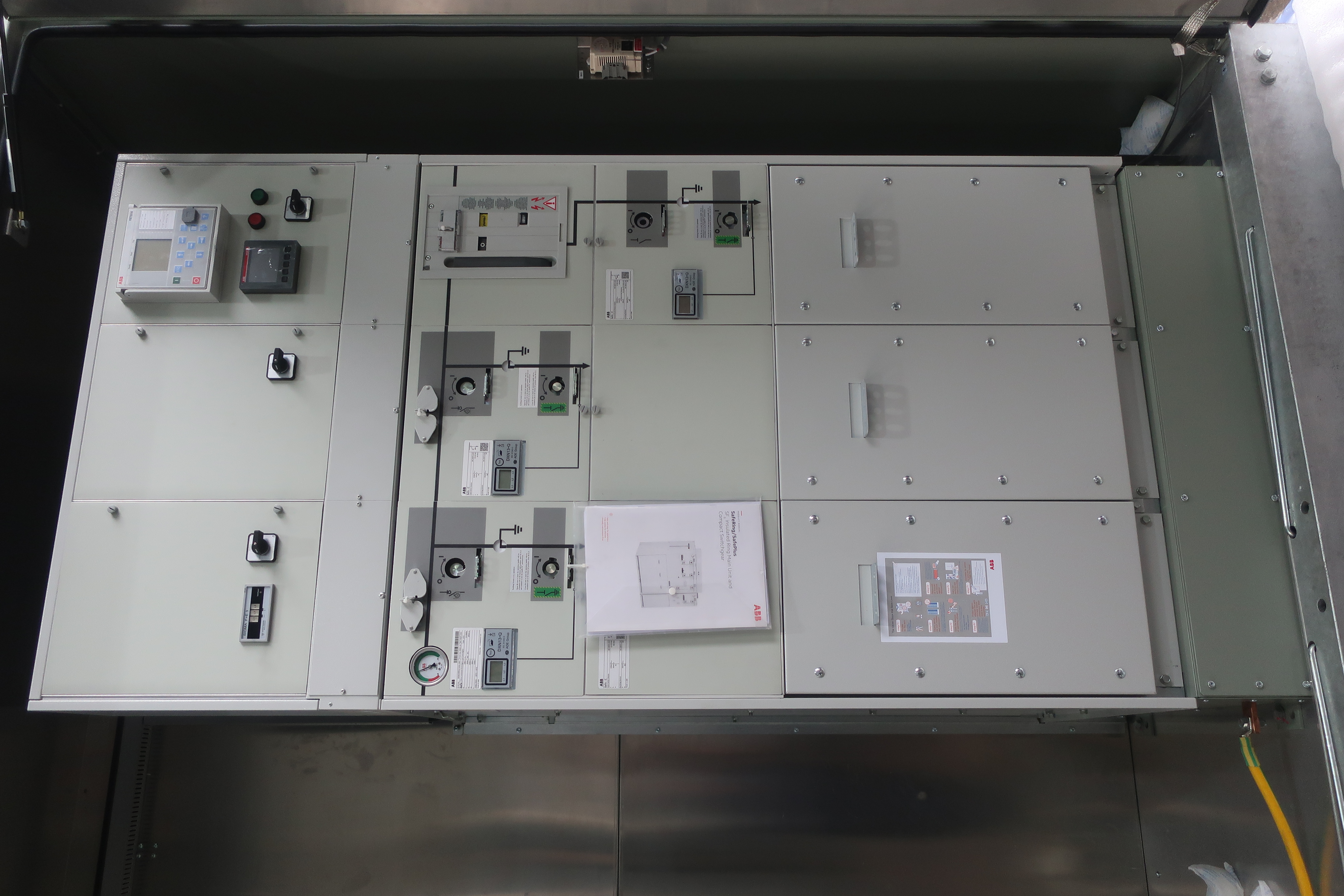 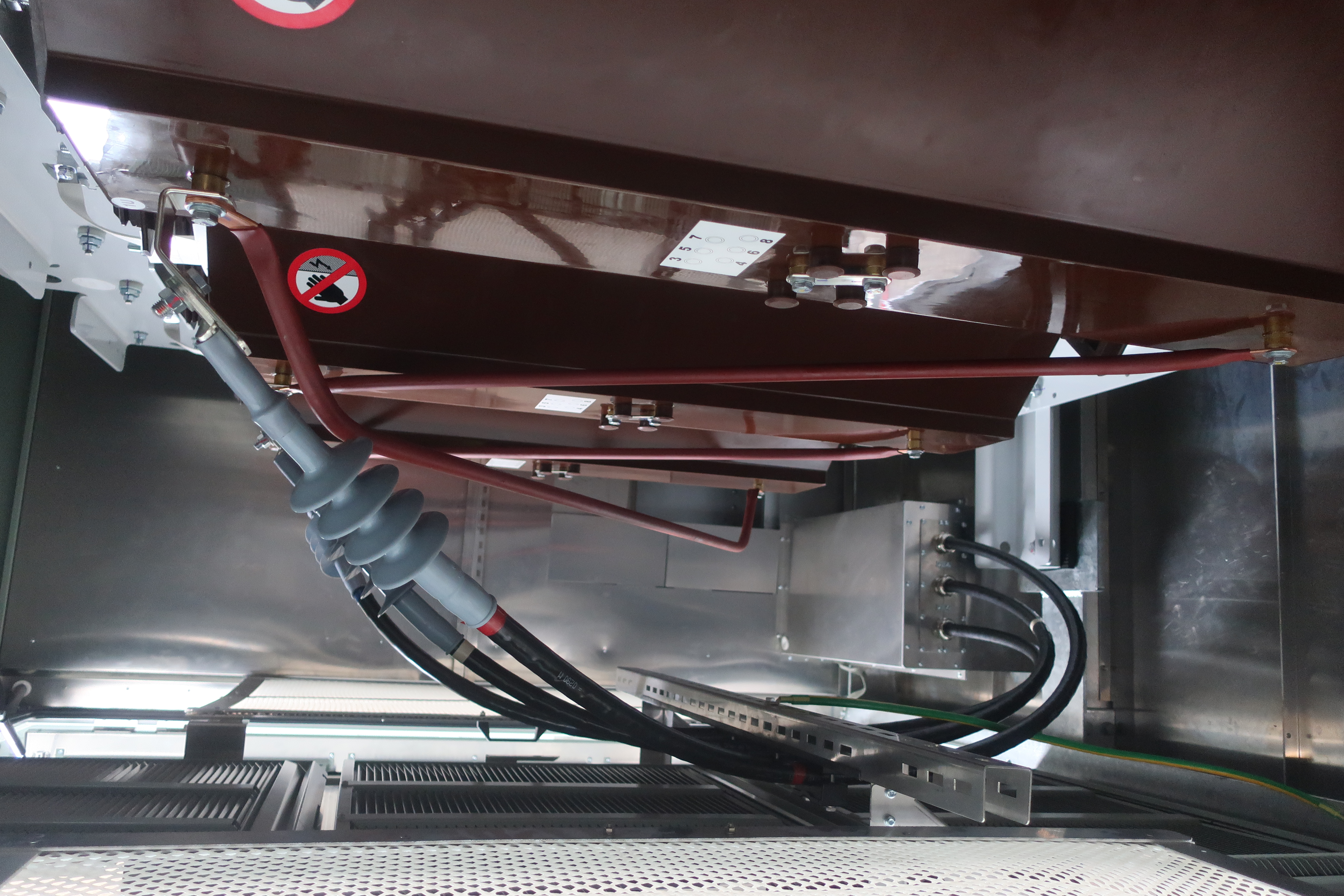 UniPack Compact Substation for Data Centers
September 22, 2023
Case study
Powering a cryptocurrency data center
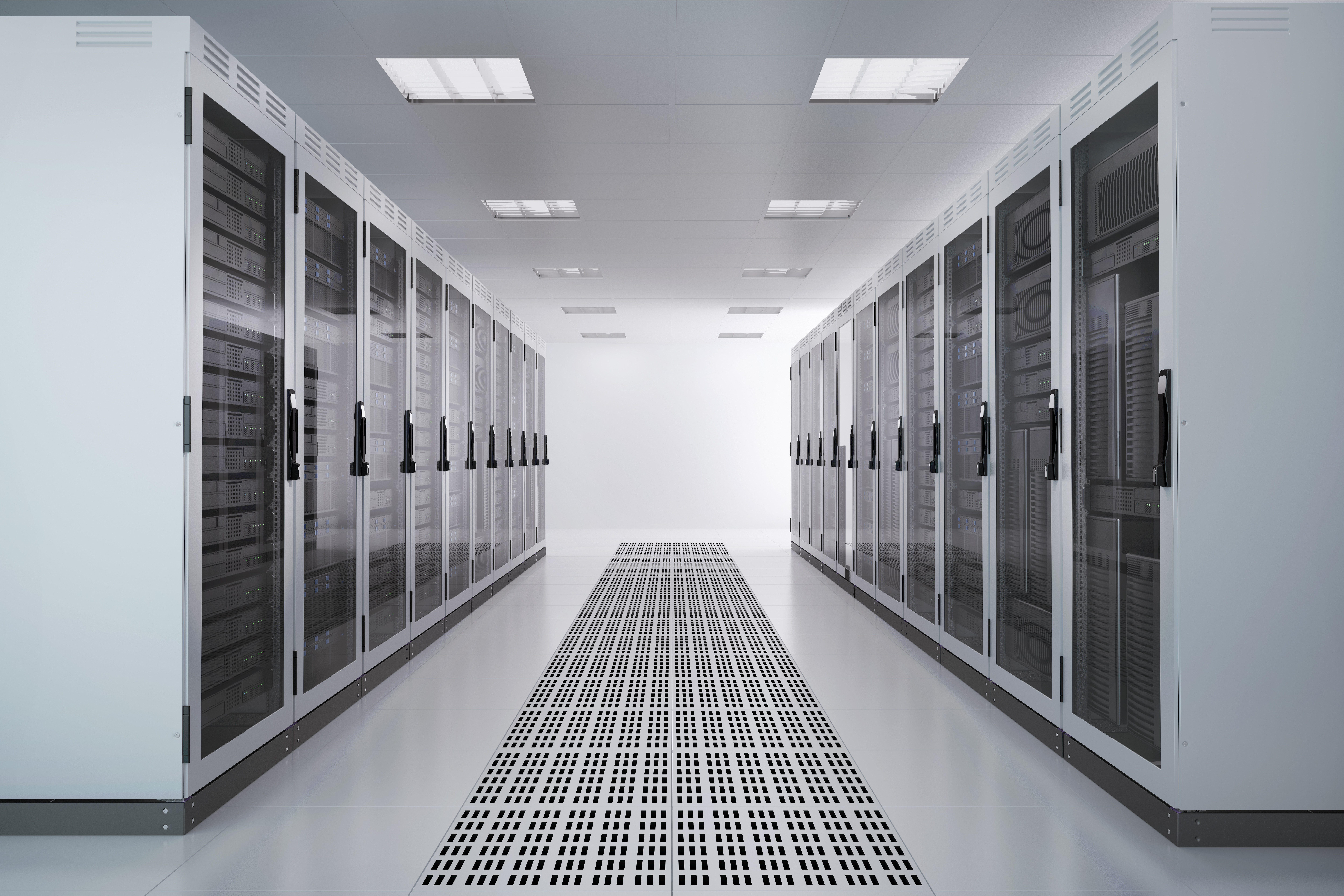 Location: Estonia
Installed base: UniPack-S CSS
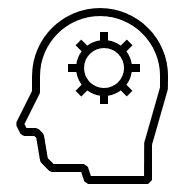 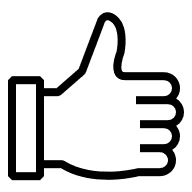 Challenge:
Fast delivery time
Customer required a scalable, modular solution
Outcome:
Project finalized within a short delivery period
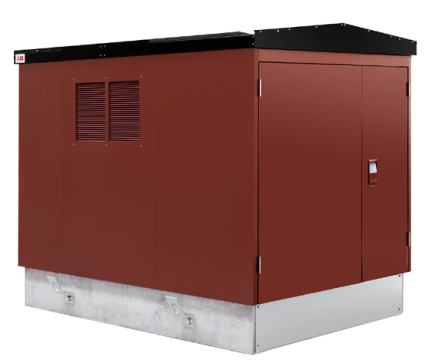 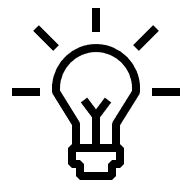 Solution:
Standard unit with quick delivery
12 units of Mercury 16 with 1250kVA transformer
UniPack low-voltage switchboard for power distribution with fuse switch protection for outgoing cables
UniPack Compact Substation for Data Centers
Slide 21
September 22, 2023
Case study
Powering a Colo data center
Location: EU
Installed base: UniPack-G CSS
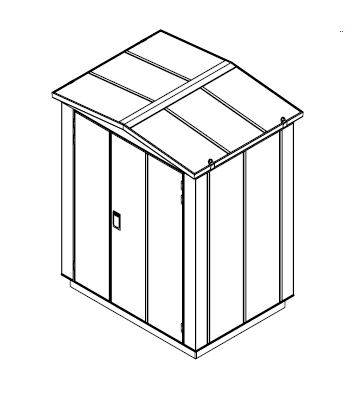 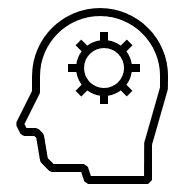 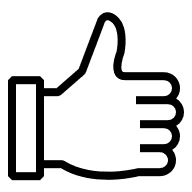 Challenge:
Robust and reliable electrical power supply of Colo data center
Fast delivery and easy installation.
Ability to expand in line with future developments
Outcome:
CSS easily integrated in customer designed system
Layout is standardized for next phases of the projects
Small footprint compared to a traditional solution with very short installation time on site
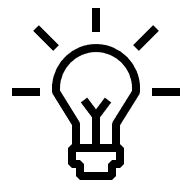 Solution:
UniPack-S Antares 2x3 compact secondary substation with additional equipment in order to safely and reliably monitor and service the RMU.
Having a walk-in solution for RMU maintenance and operation. Provides shelter in even harsh weather condition for operation.
Our GRP design provides the optimal conditions for the best possible operating condition for the RMU
Flexible Steel foundation allows easy installation and fast cabling
UniPack Compact Substation for Data Centers
Slide 22
September 22, 2023
Case study
Colo in Europe
Standard solution
Modular solution with 2500 kVA net power
CSS concept integrated in overall DtC design

Benefits:
Small footprint, fast delivery, 
Outdoor solution reducing Capex for building & site installation
Improved PUE
No fire hazard 
 steel enclosure 
 F1 rated Dry type transformer
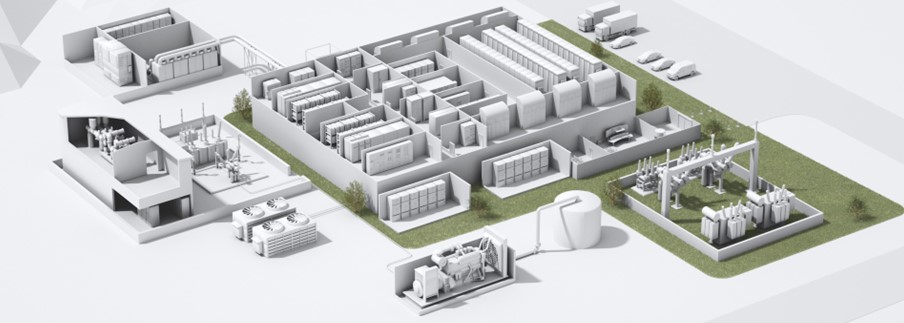 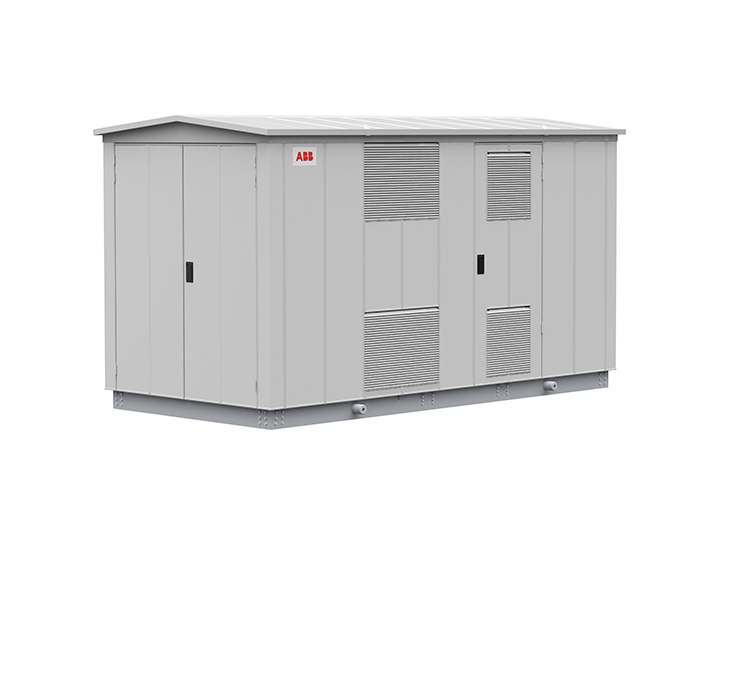 MV RMU 24 kV
2800 Dry type transformer
No Lo Voltage, but direct cable connection
UniPack Compact Substation for Data Centers
Slide 23
September 22, 2023
CSS Solutions for Data Centers
Value proposition vs Standalone products
Data Centers
CSS Value Proposition Vs. Standalone products (MV switchgear, transformers, LV cabinet)
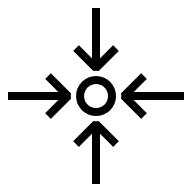 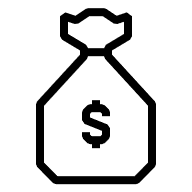 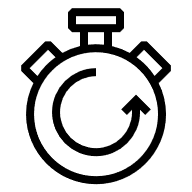 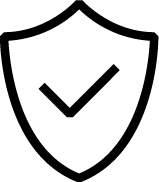 Low Cost of ownership
Fast delivery
Space saving
Safe
Reduction in project management, installation and commissioning
CSS is delivered as one piece; pretested unit with premade internal interconnections
CSS footprint is approximately 30% smaller than eHouse
Internal Arc tested to guarantee safety for Operation personnel and Public
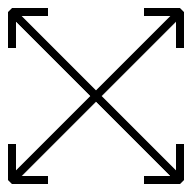 UniPack Compact Substation for Data Centers
Slide 25
September 22, 2023
Data Center
Value proposition CSS vs. Standalone products (MV switchgear, transformers, LV cabinet)
CSS footprint
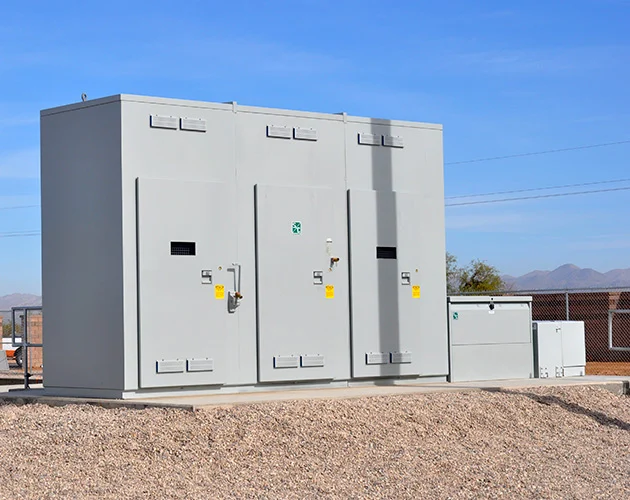 Compact solution with a small footprint
CSS footprint is approximately 30% smaller than standalone components
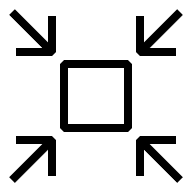 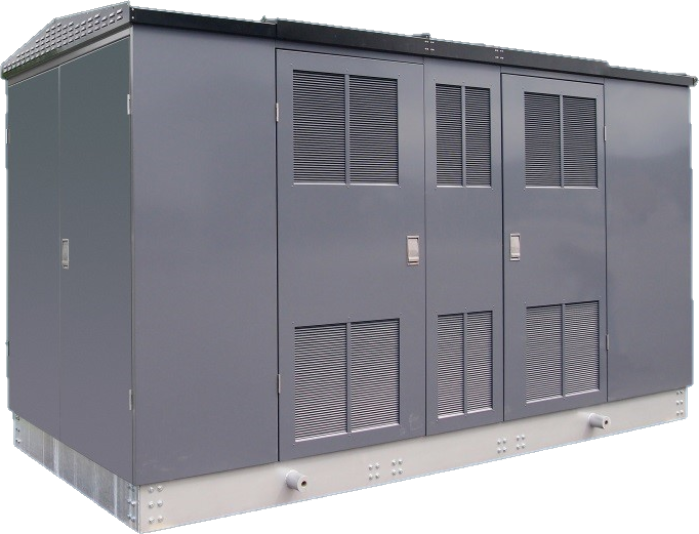 Standalone components footprint
UniPack Compact Substation for Data Centers
Data Center
Value proposition CSS vs. Standalone products (MV switchgear, transformers, LV cabinet)
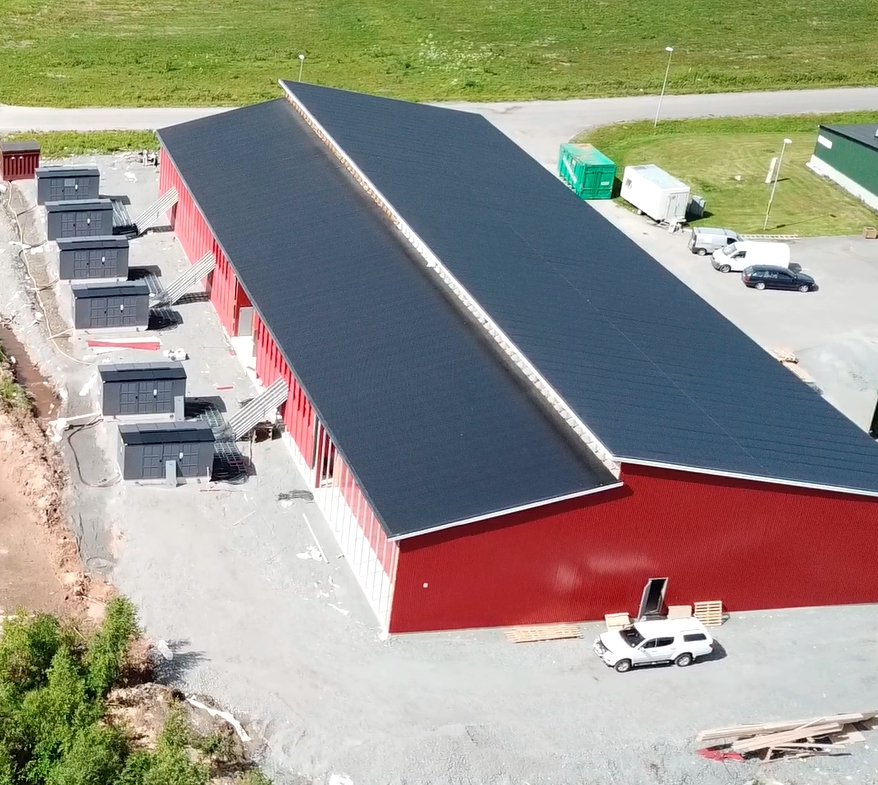 Compact solution for fast delivery
CSS is delivered as one piece; tested unit with premade internal interconnections
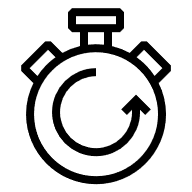 UniPack Compact Substation for Data Centers
Slide 27
September 22, 2023
Data Center
Value proposition CSS vs. Standalone products (MV switchgear, transformers, LV cabinet)
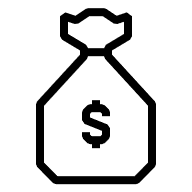 Low cost of ownership
CSS reduce project management, installation and commissioning cost
UniPack Compact Substation for Data Centers
Slide 28
September 22, 2023
Data Center
Value proposition CSS vs. Standalone products (MV switchgear, transformers, LV cabinet)
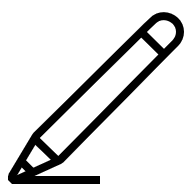 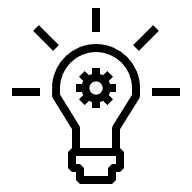 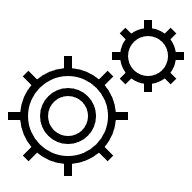 DESIGN
BUILD
INSTALLATION
Permitting
Final commissioning (L5)
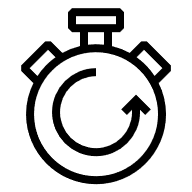 Approvals & purchasing
Sit prep.
Structure
Connection & testing (L3)
1
Traditional on-site build “stick built”
Engineering
Bid evaluation
Equip mfg
FAT1 (L1) – multiple factories
Transport & inspect (L2)
Debugging & load testing (L4)
Fast delivery
CSS is delivered as one piece; pretested unit with premade internal interconnections
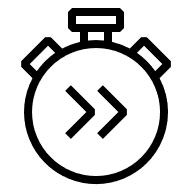 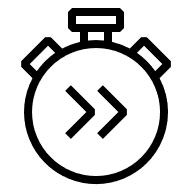 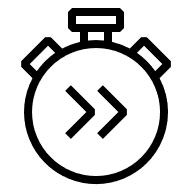 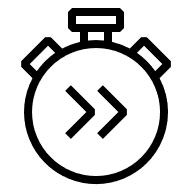 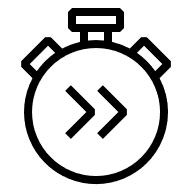 50% improvement over traditional
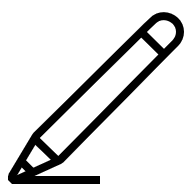 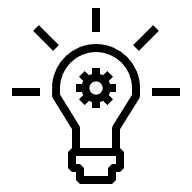 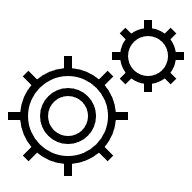 Approvals & purchasing
Permitting
Connection & testing (L3)
Sit prep.
Final commissioning (L5)
2
Predesigned, prefabricated off-site eHouse or skid
Equip mfg + integration
Debugging & load testing (L4)
Bid evaluation
Transport & inspect (L2)
Engineering
FAT1 (L1) – one factories
[Speaker Notes: As]
CSS Solutions for Data Centers
Value proposition vs. eHouse
Data Centers
CSS Value Proposition Vs. eHouse
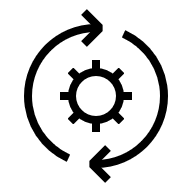 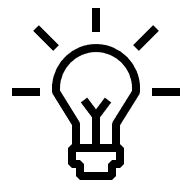 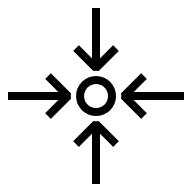 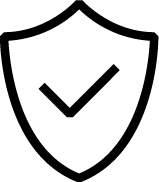 Continuous operation
Energy efficient
Space saving
Safe
Type Tested for 'the' most demanding reliability and availability levels
No use of HVAC and integrated metering to efficiently measure PUE levels
CSS footprint is approximately 30% smaller than eHouse
Internal Arc tested to guarantee safety for Operation personnel and Public
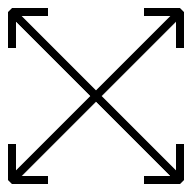 UniPack Compact Substation for Data Centers
Slide 31
September 22, 2023
Data Centers
CSS Value Proposition Vs. eHouse
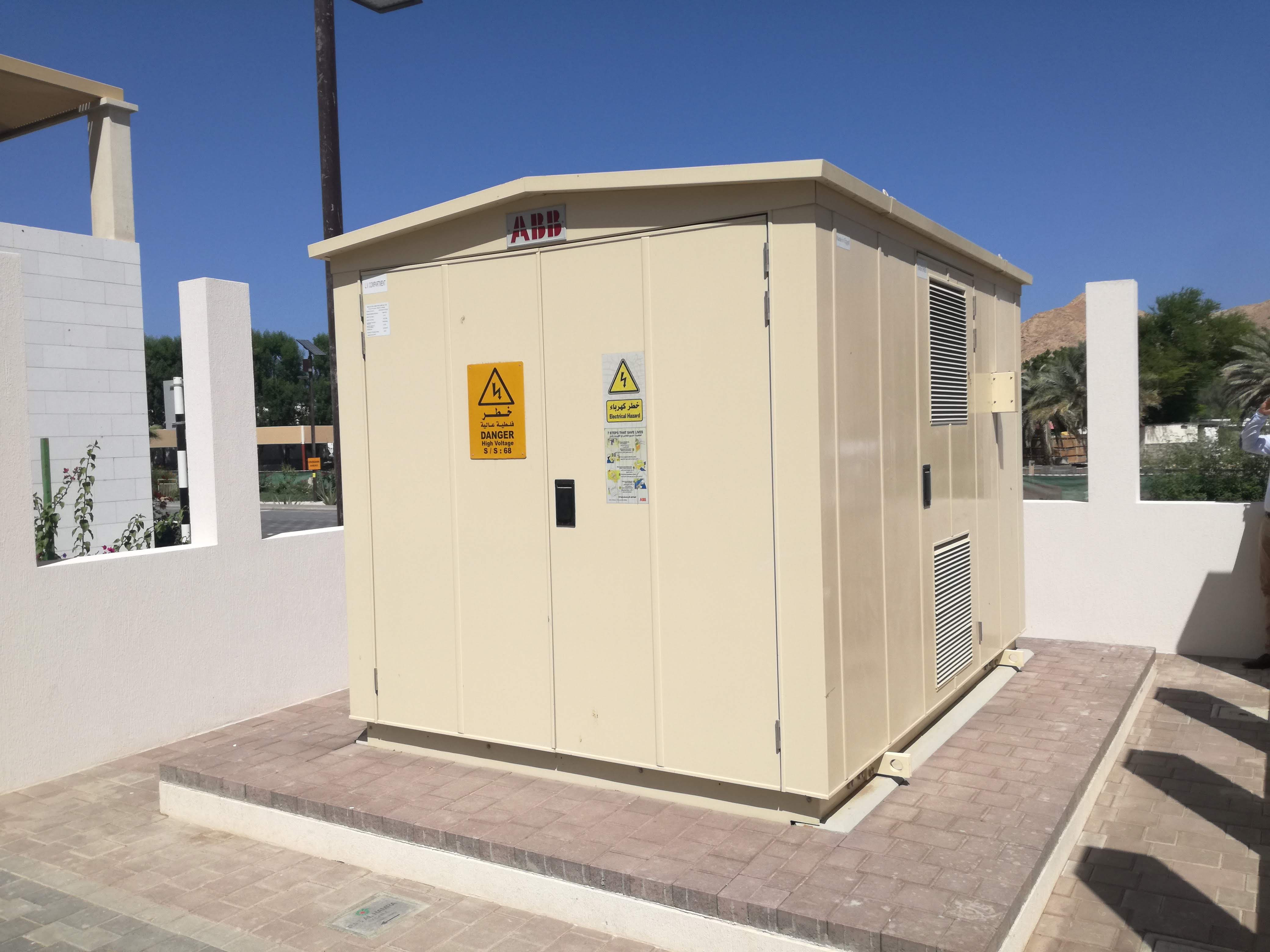 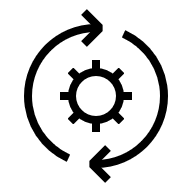 Continuous operation
Type Tested for 'the' most demanding reliability and availability levels
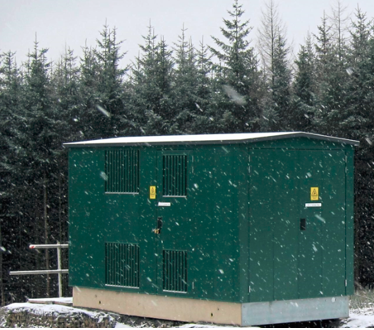 UniPack Compact Substation for Data Centers
Slide 32
September 22, 2023
Data Centers
CSS Value Proposition Vs. eHouse
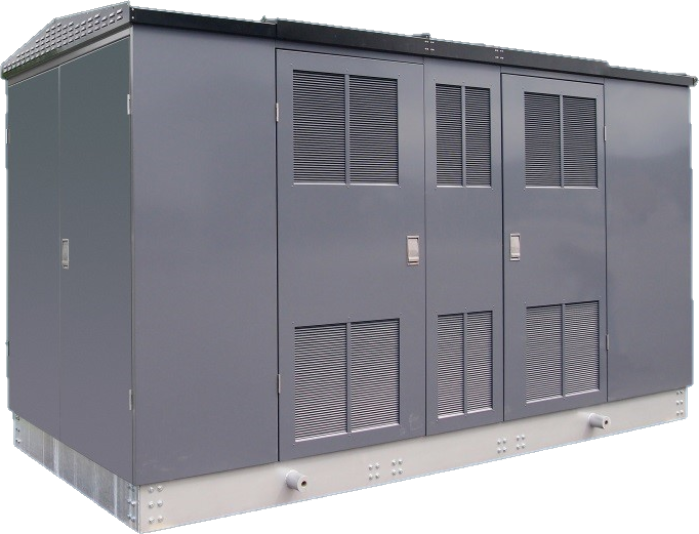 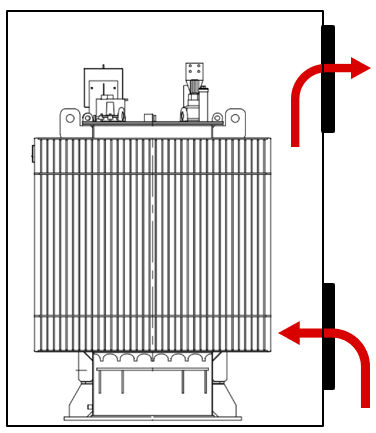 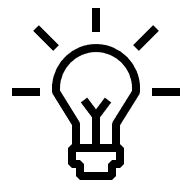 Energy efficient
Improved PUE due to no need of HVAC thanks to natural cooling
UniPack Compact Substation for Data Centers
Slide 33
September 22, 2023
Data Center
Value proposition CSS vs. eHouse
CSS footprint
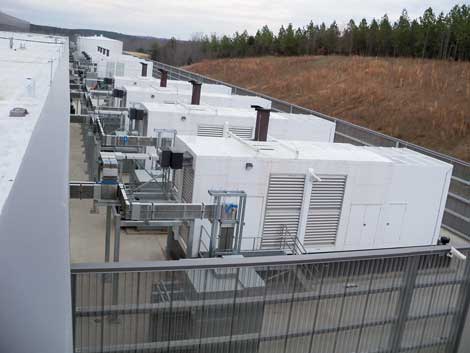 Compact solution with a small footprint
CSS footprint is approximately  40% smaller than eHouse
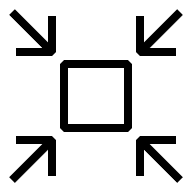 eHouse
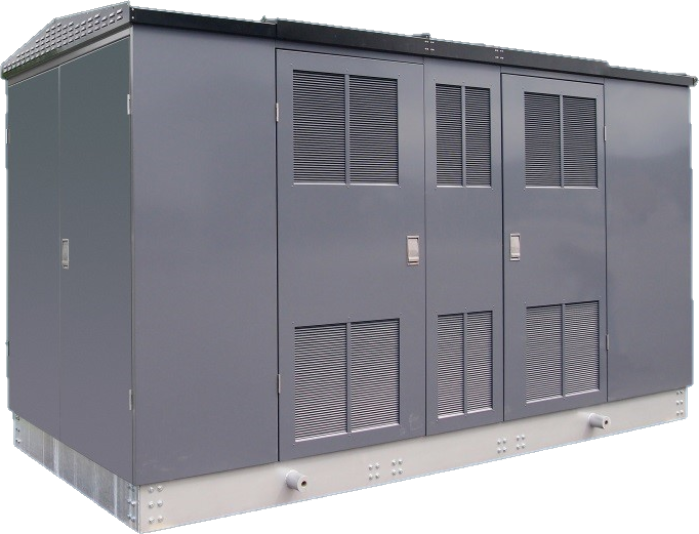 UniPack Compact Substation for Data Centers
Data Centers
CSS Value Proposition Vs. eHouse
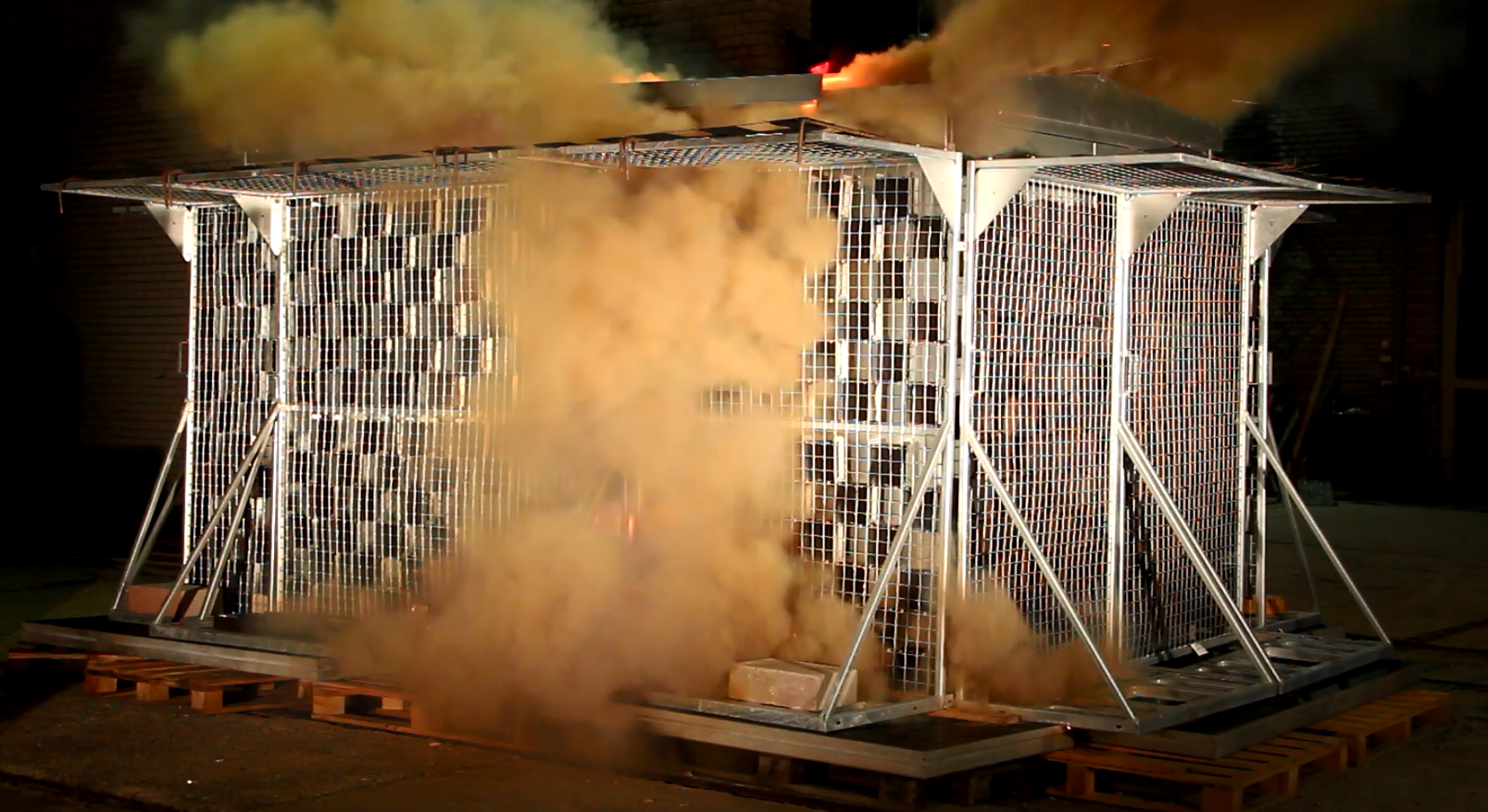 Safe
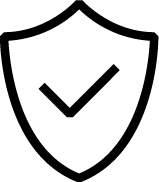 Internal Arc tested to guarantee safety for Operation personnel and Public
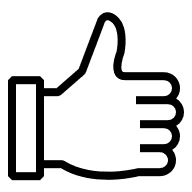 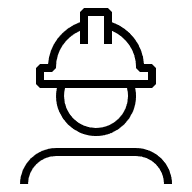 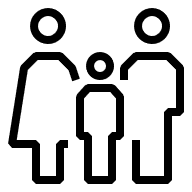 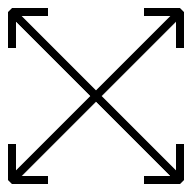 UniPack Compact Substation for Data Centers
Slide 35
September 22, 2023
CSS Solutions for Data Centers
Value proposition vs. Outdoor Skid
Data Centers
CSS Value Proposition Vs. Outdoor Skid
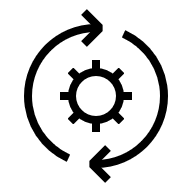 Continuous operation
Safe
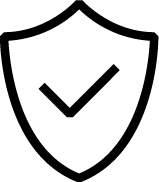 Type Tested for 'the' most demanding reliability and availability levels
Internal Arc tested to guarantee safety for Operation personnel and Public
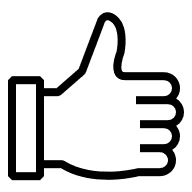 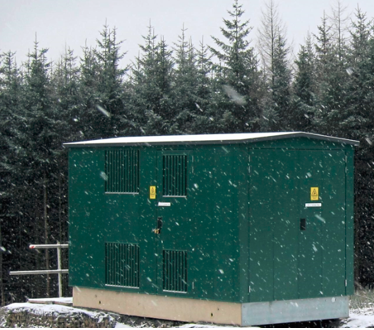 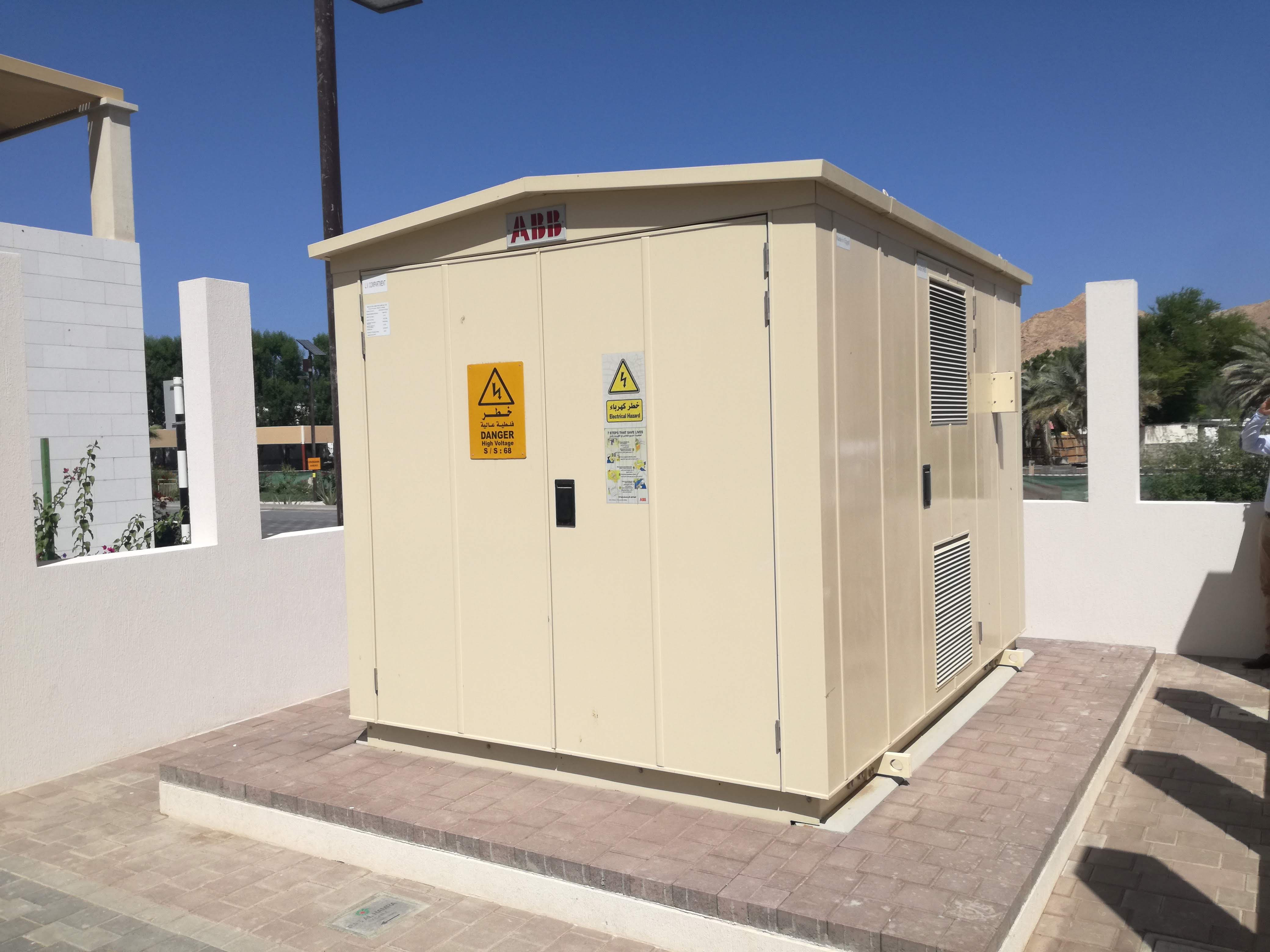 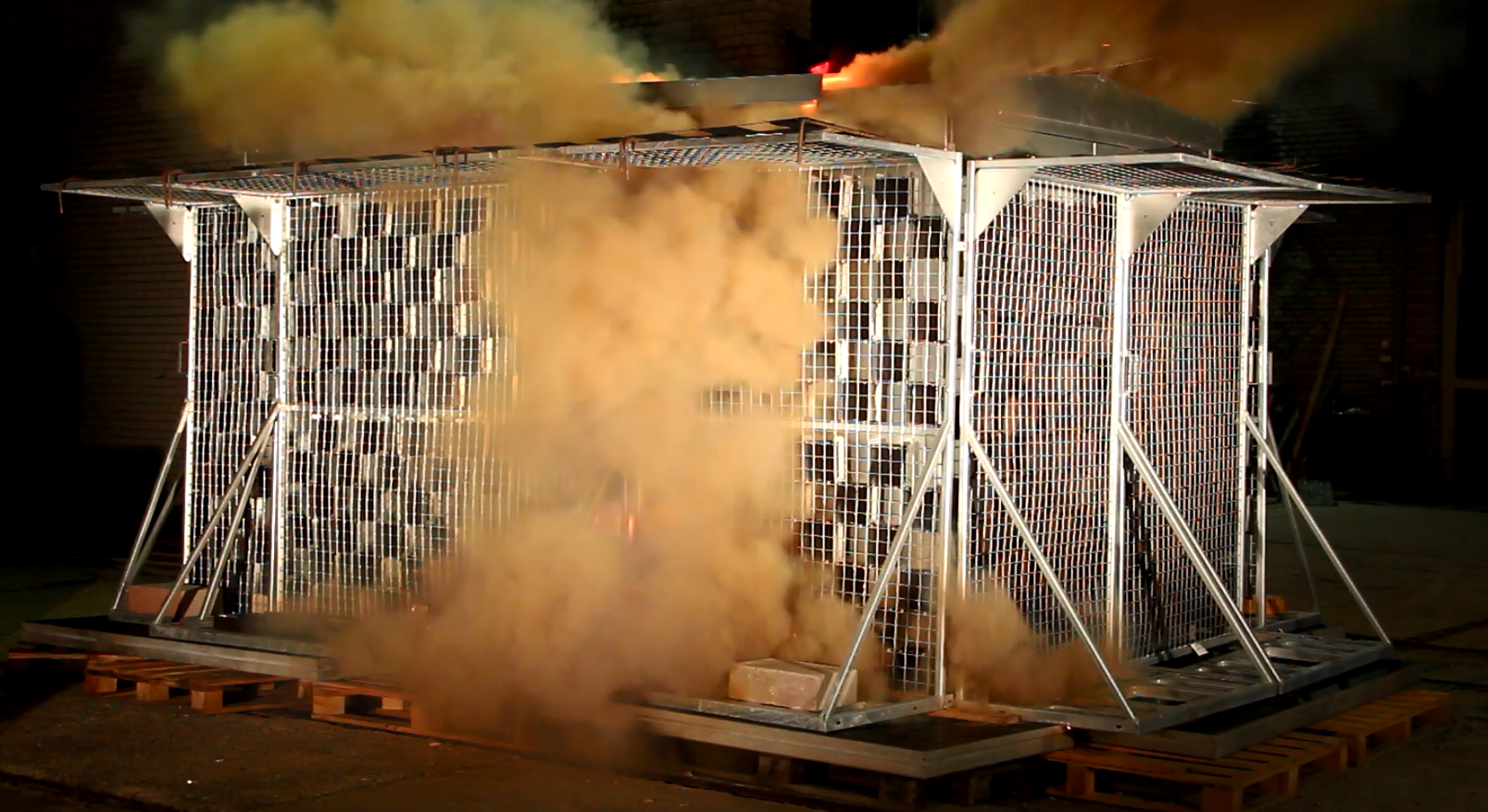 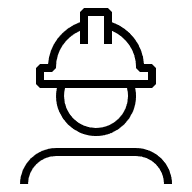 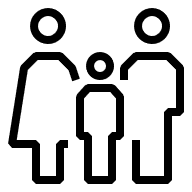 UniPack Compact Substation for Data Centers
Slide 37
September 22, 2023
UniPack Compact Substation for Data Centers
Slide 38
September 22, 2023